Key elements to fight against climate change
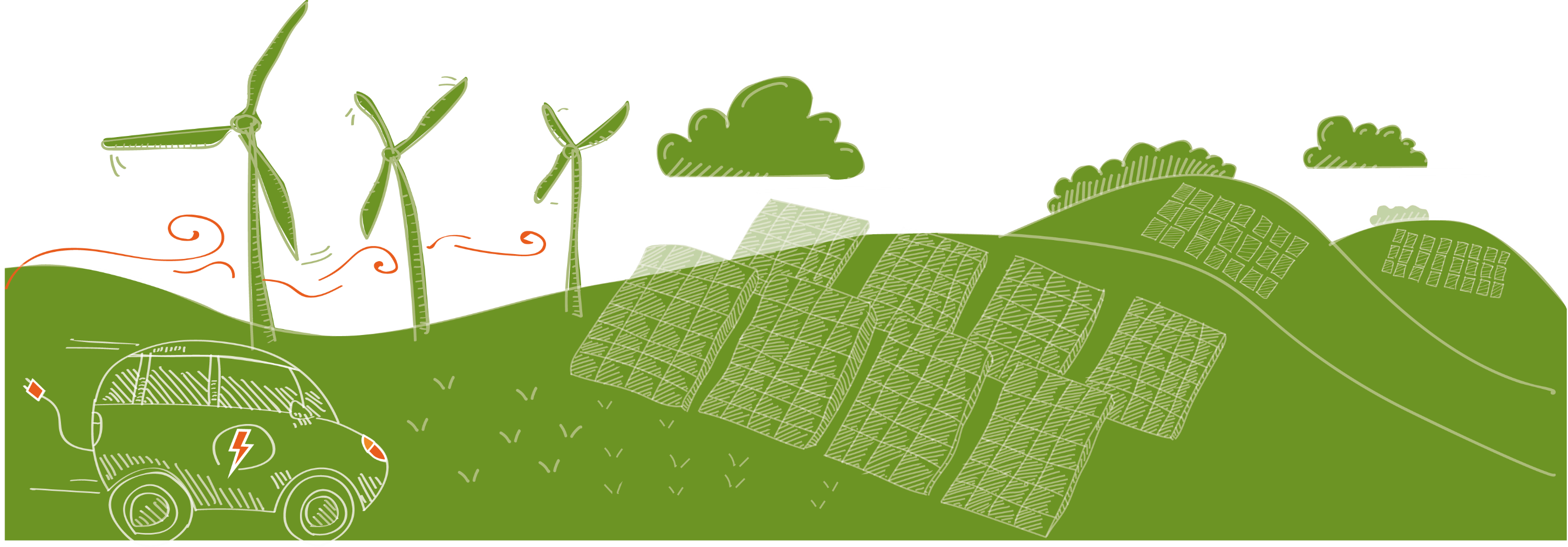 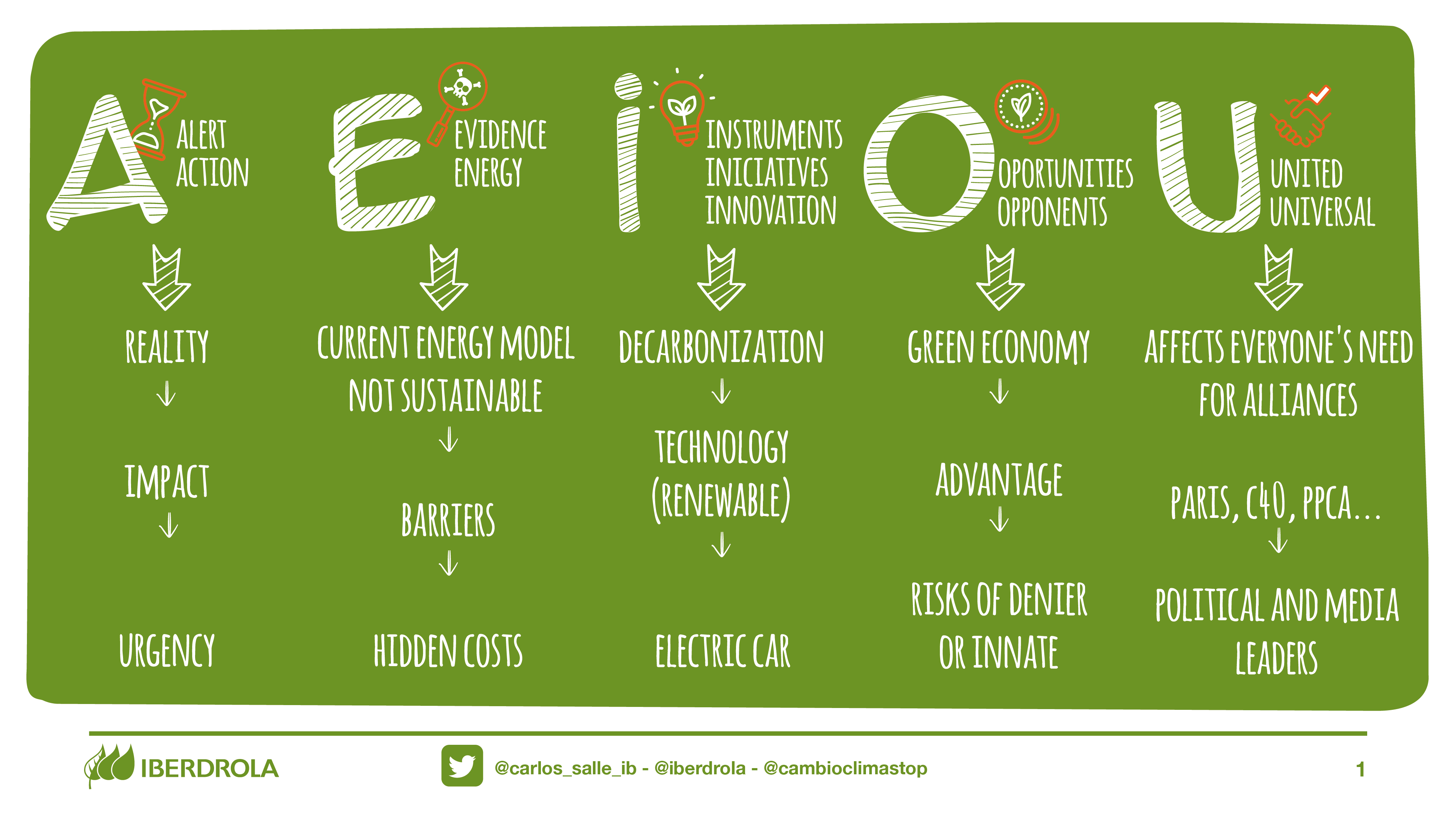 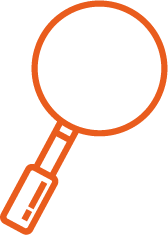 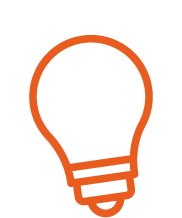 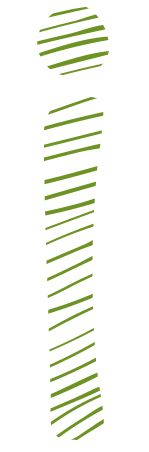 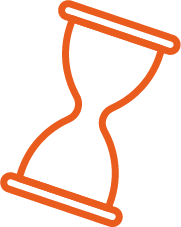 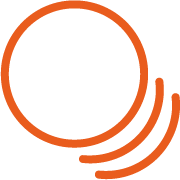 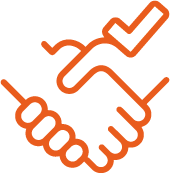 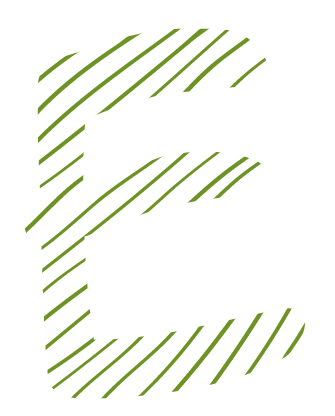 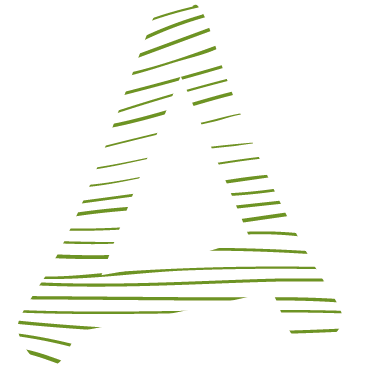 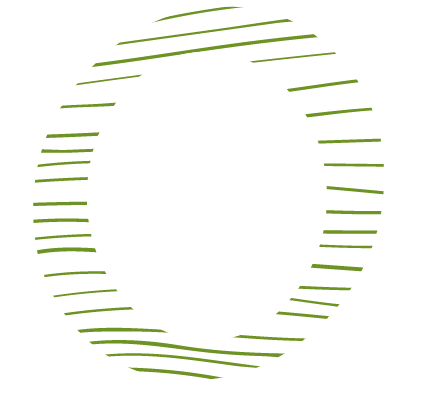 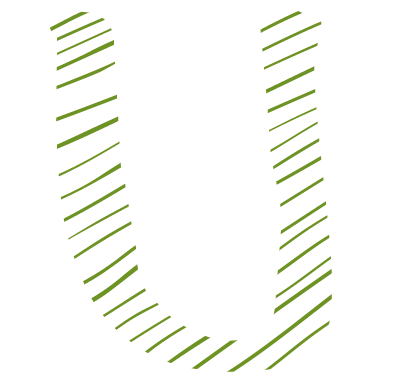 evidence
action
iniciatives
oportunities
united
2
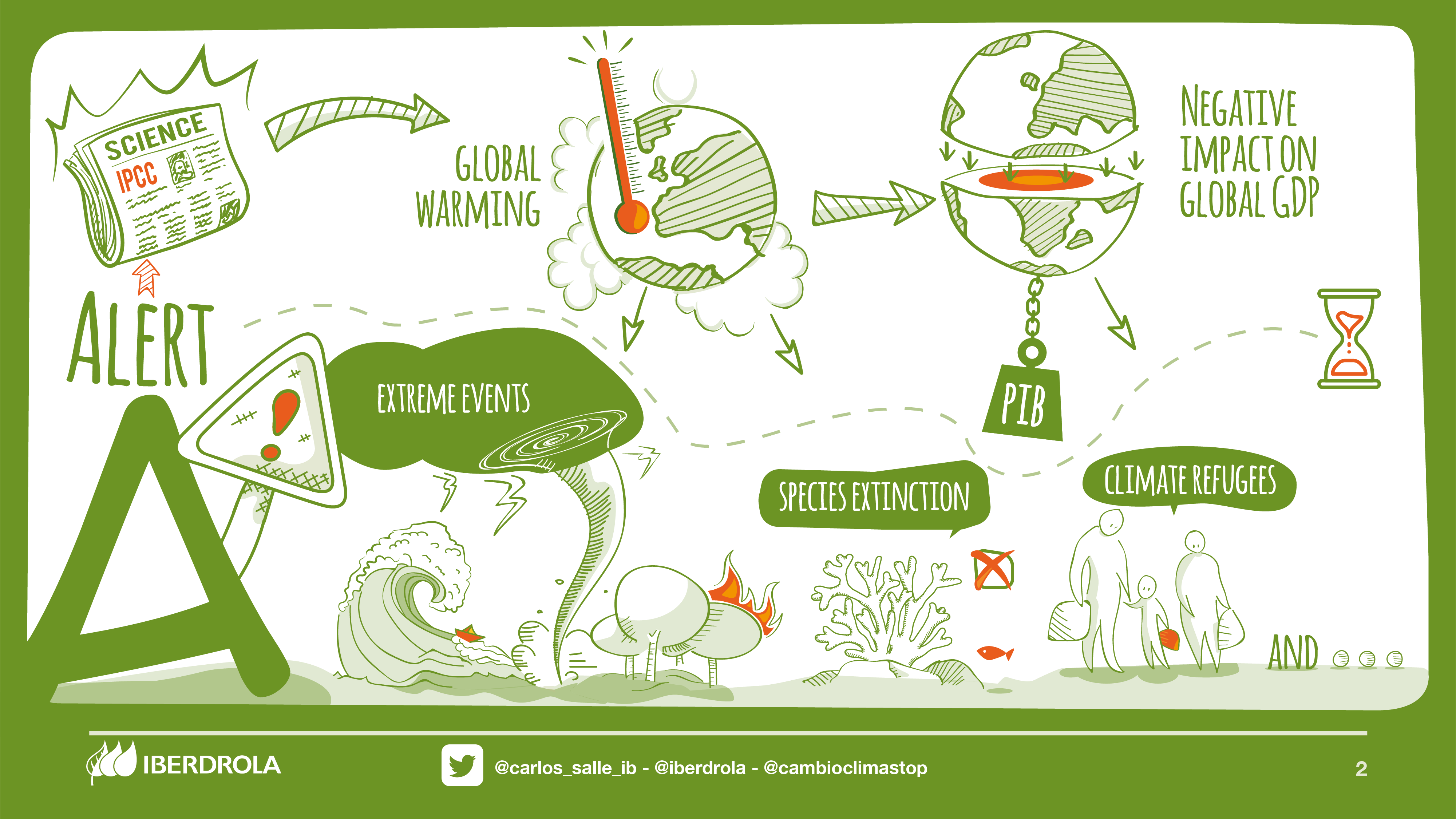 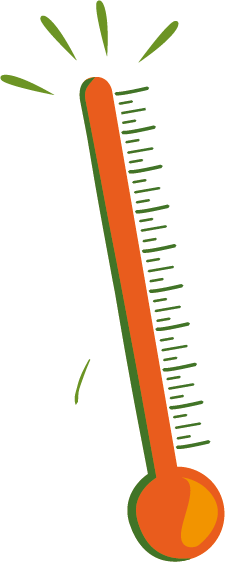 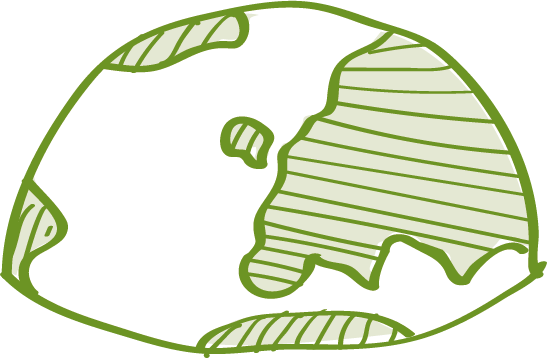 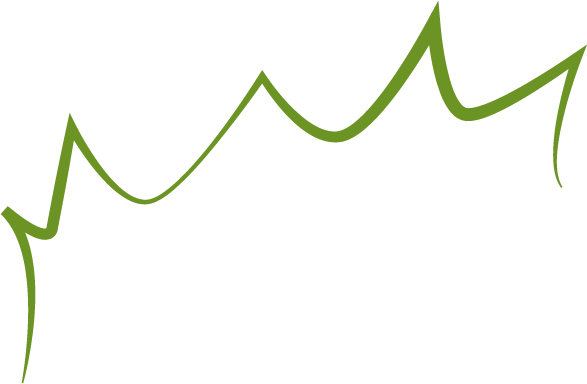 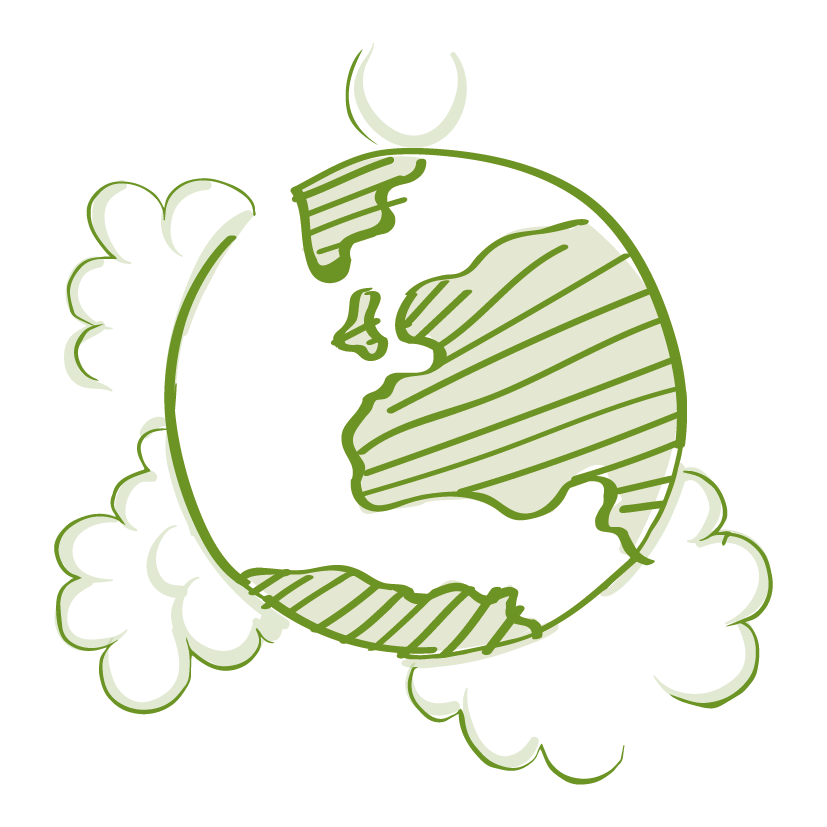 NEGATIVE
IMPACT ON
GLOBAL GDP
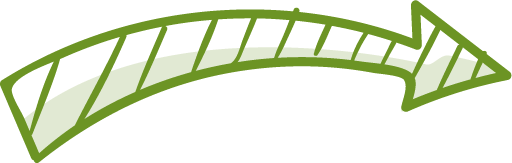 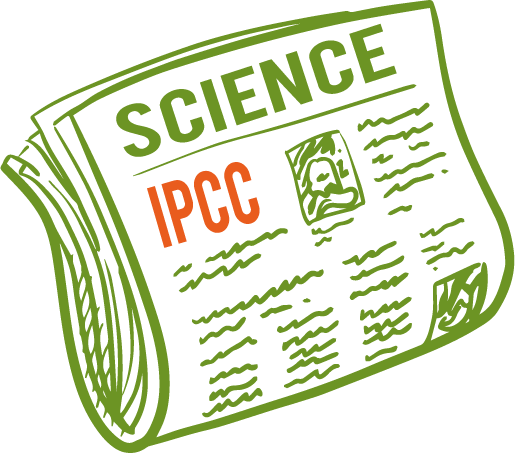 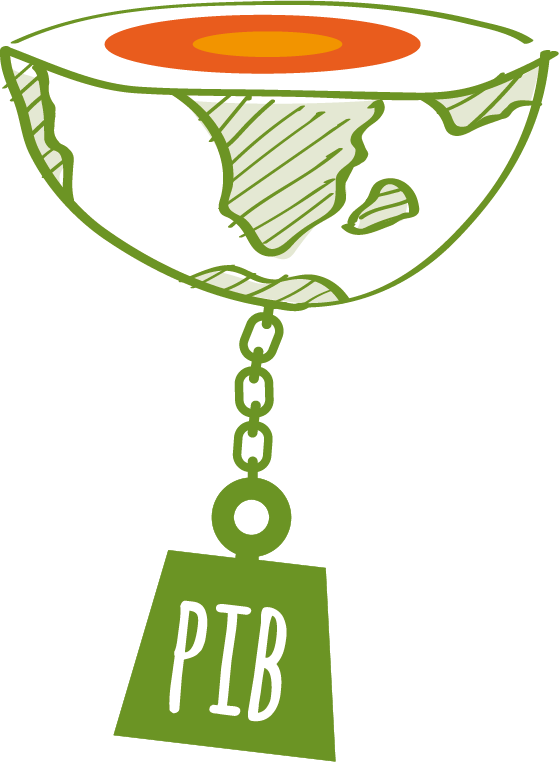 Global
warming
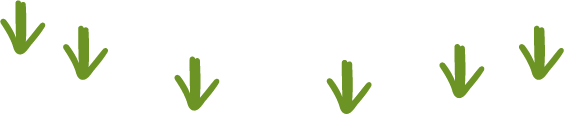 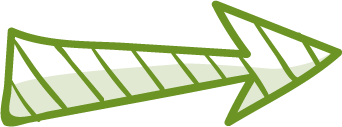 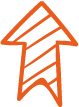 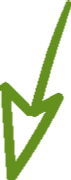 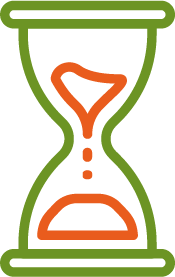 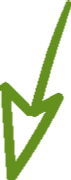 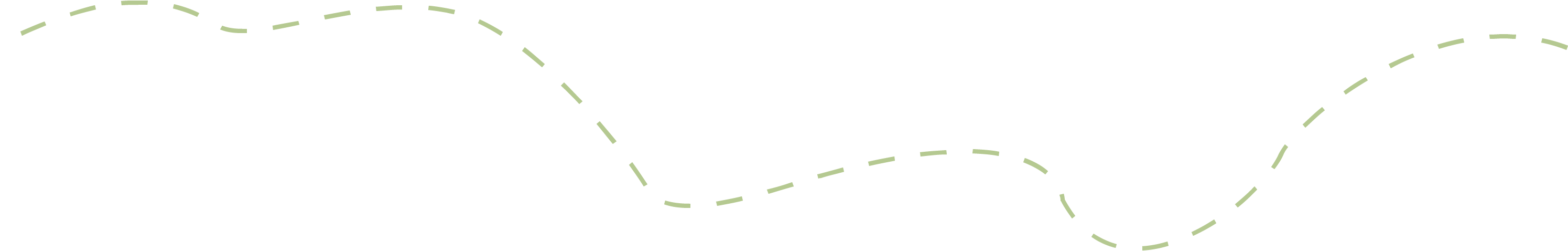 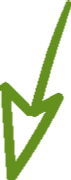 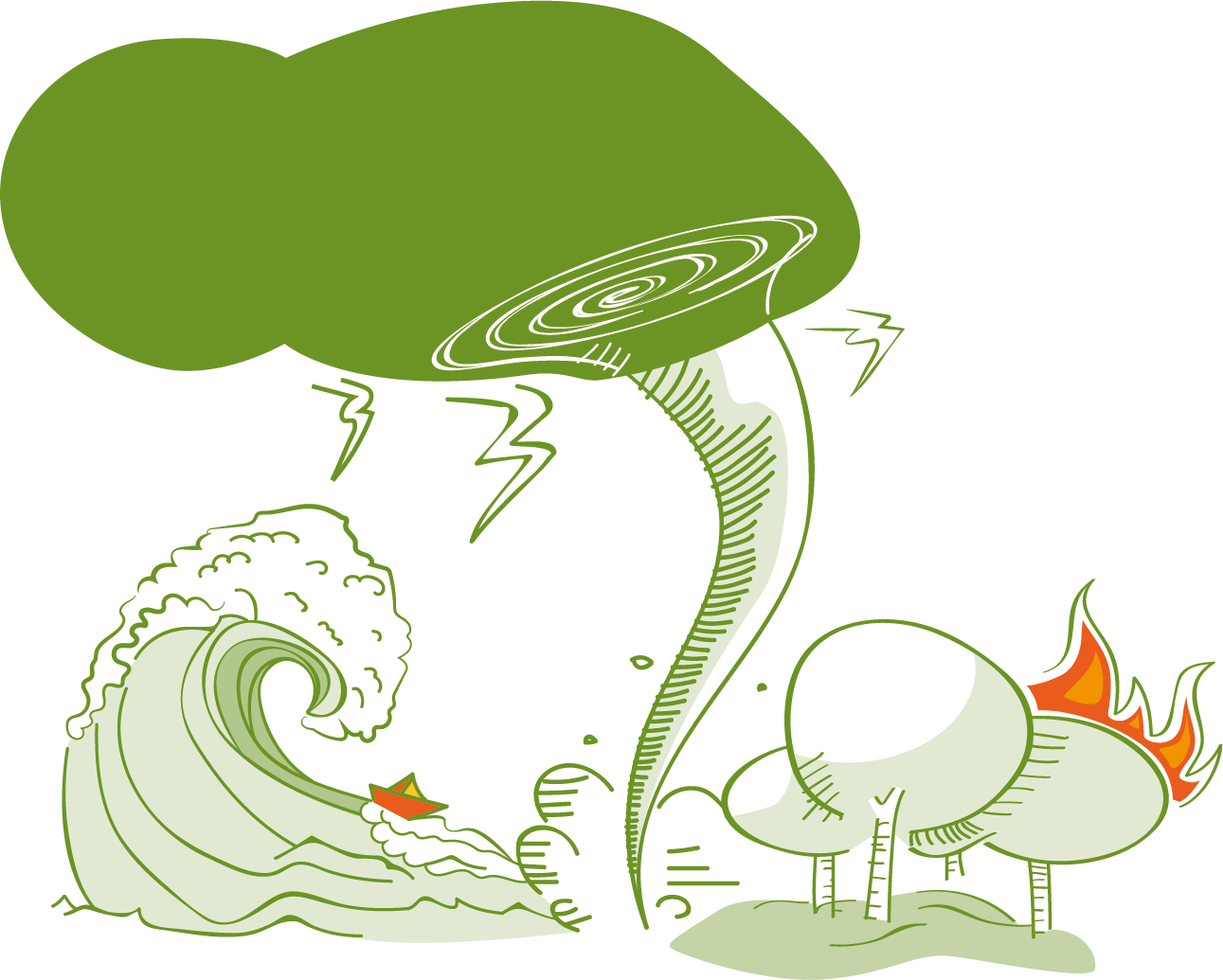 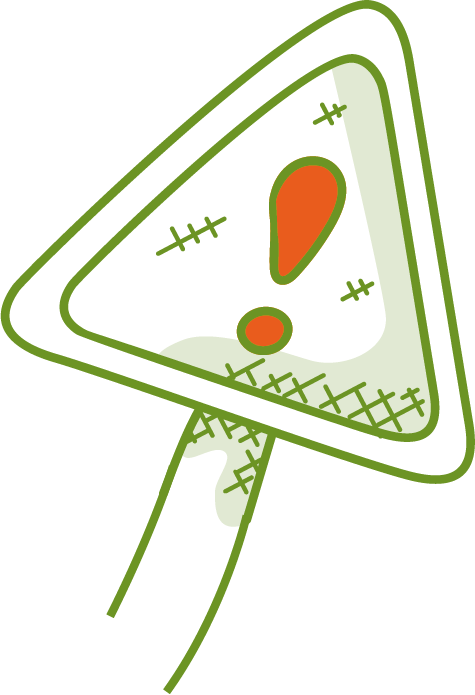 alert
Extreme events
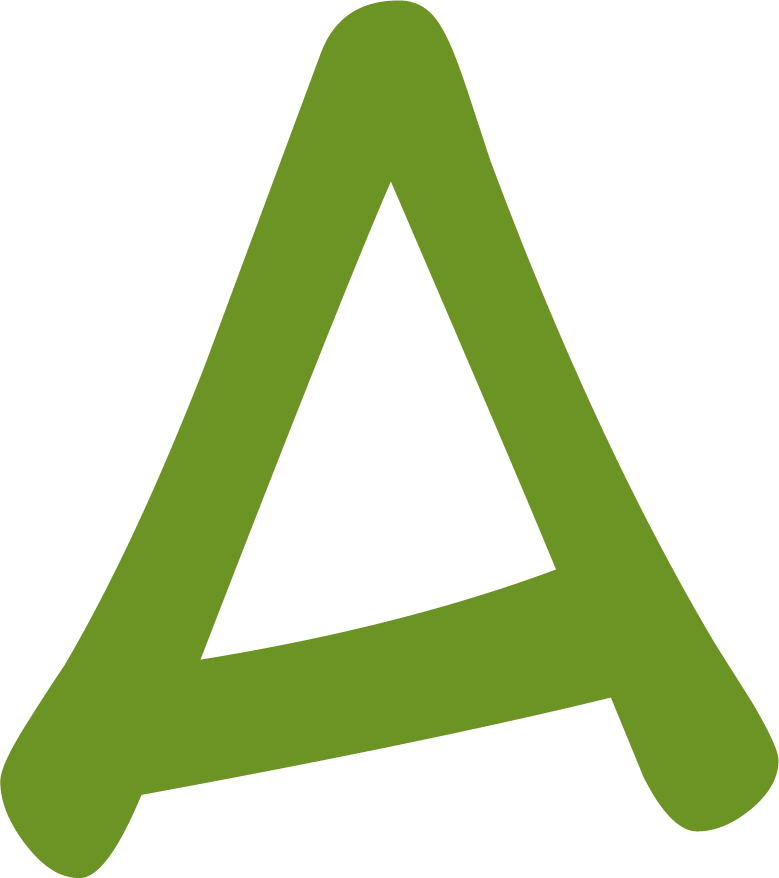 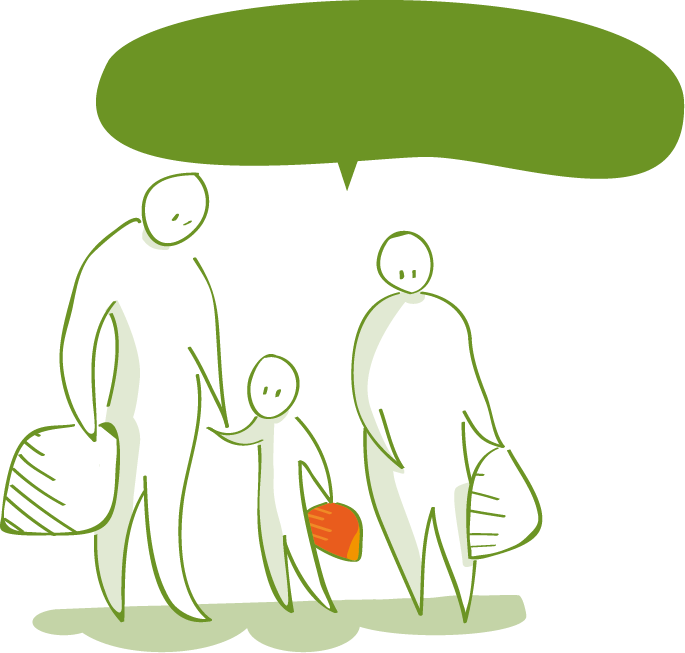 climate refugees
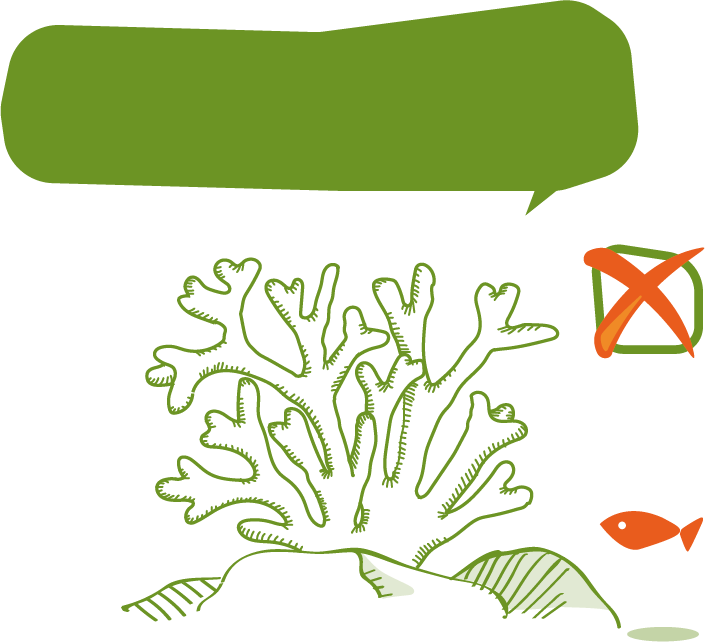 species extinction
and
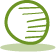 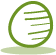 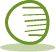 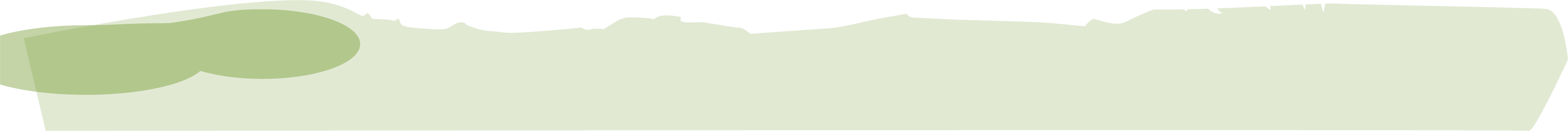 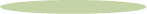 3
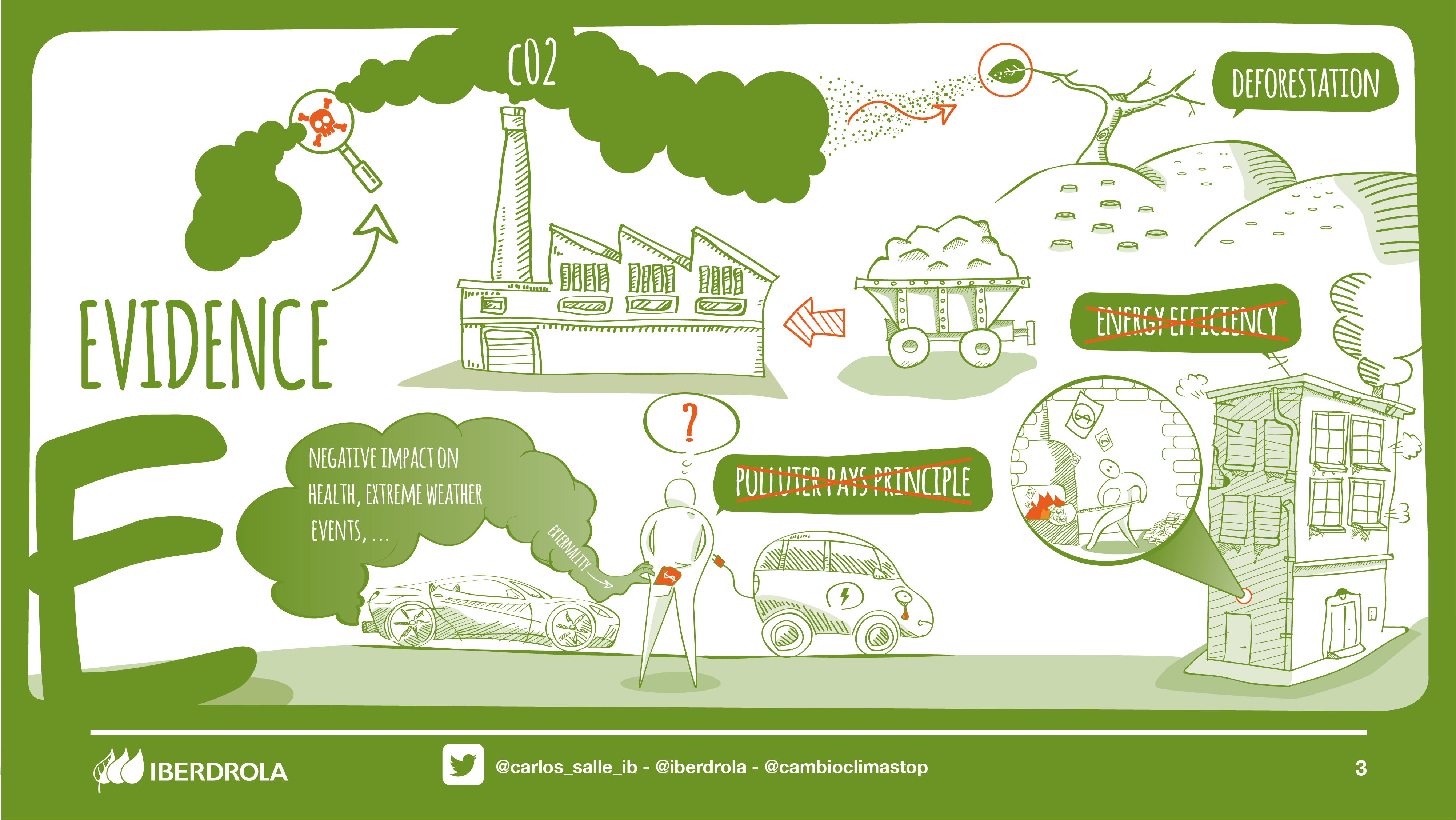 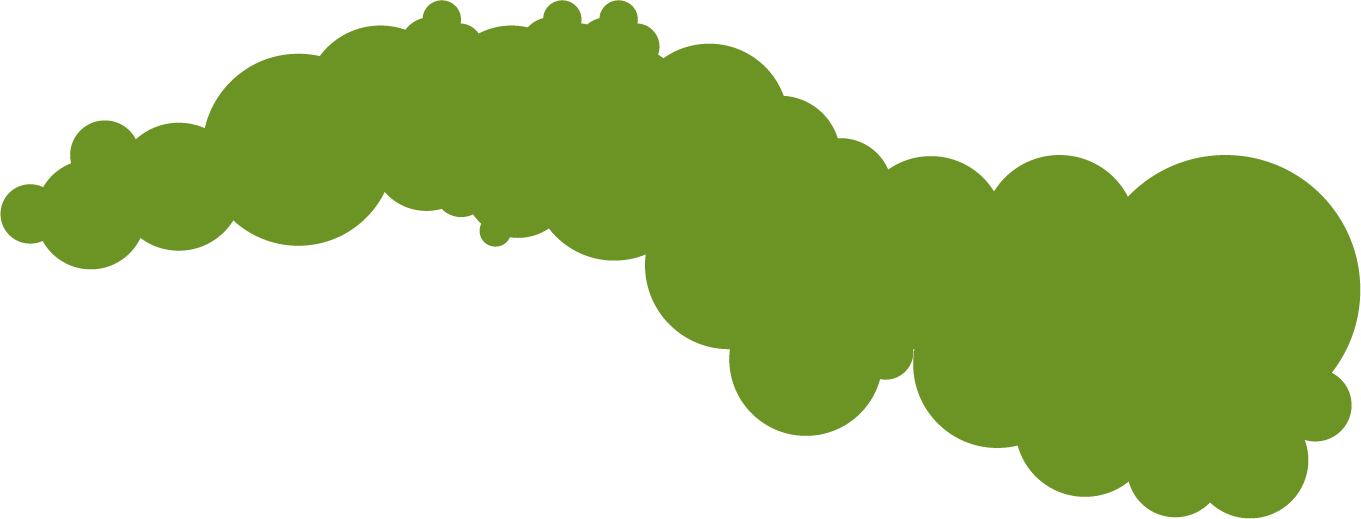 CO2,
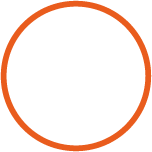 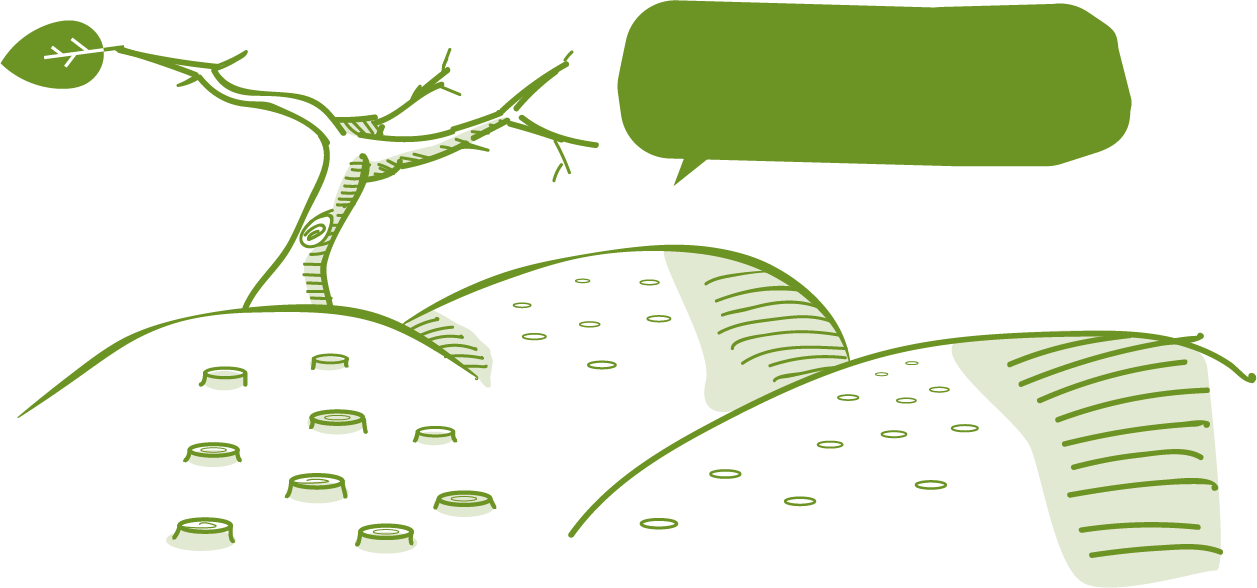 deforestation
SOx,
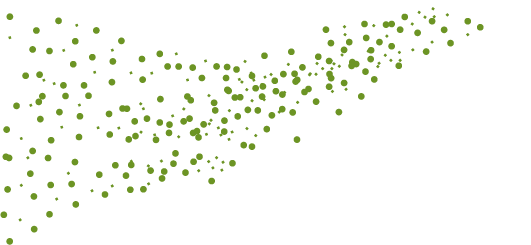 NOx,
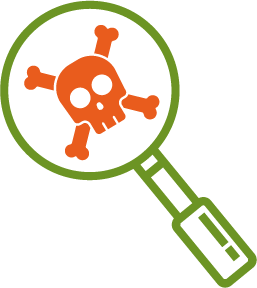 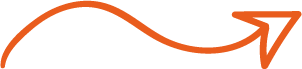 Pm
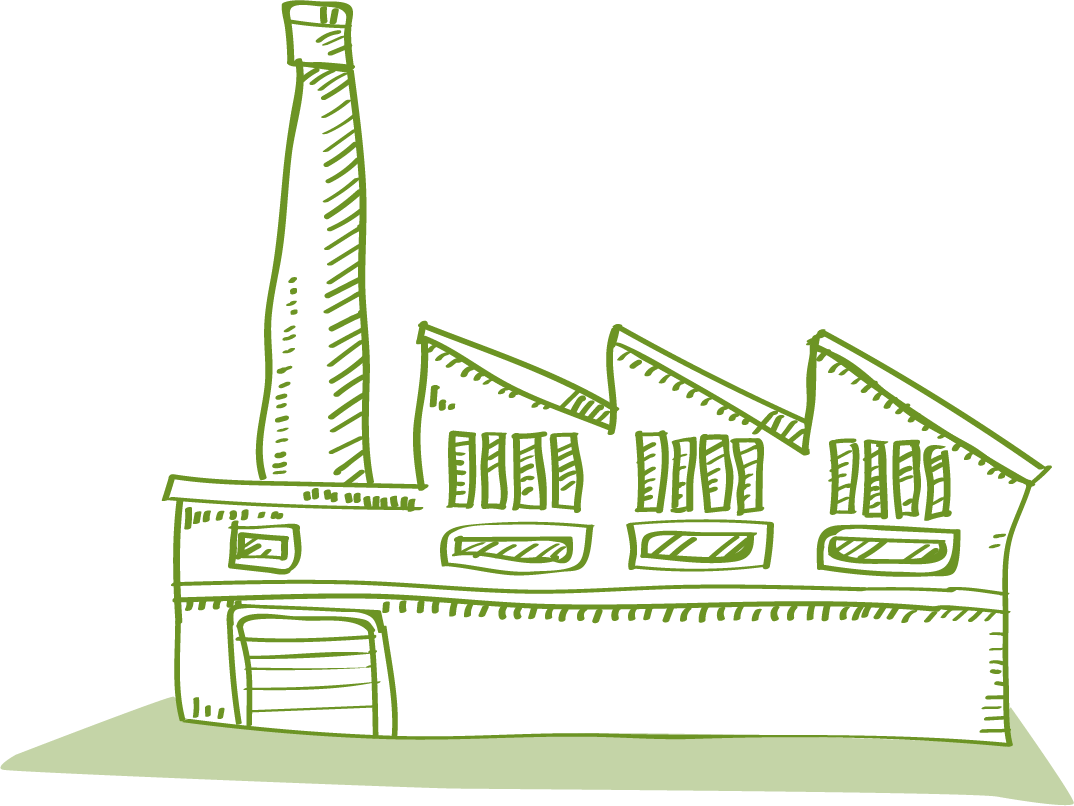 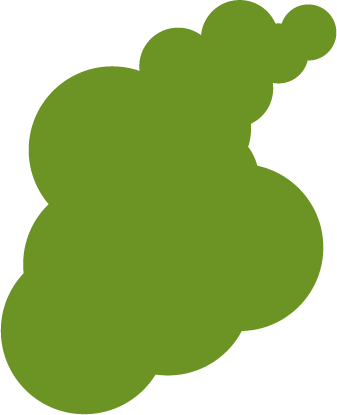 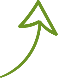 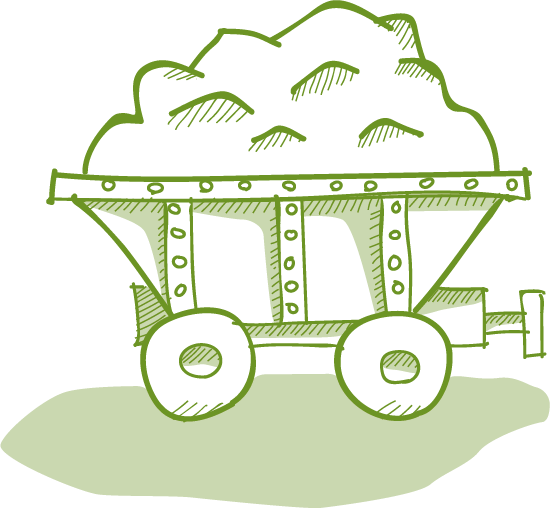 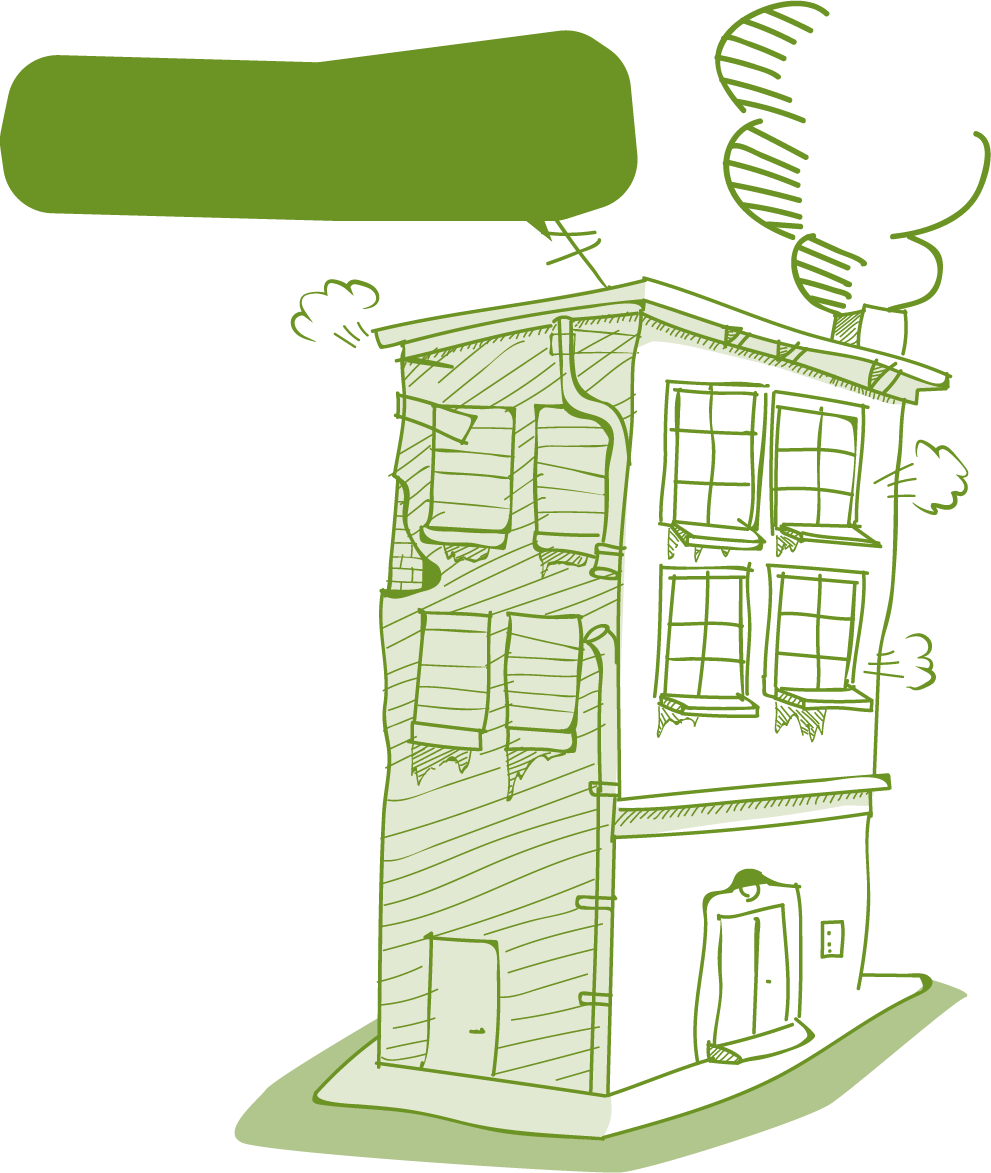 energy efficiency
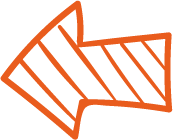 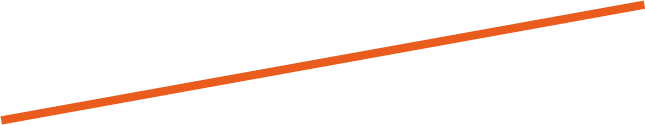 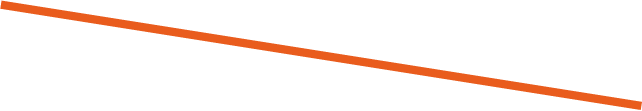 evidence
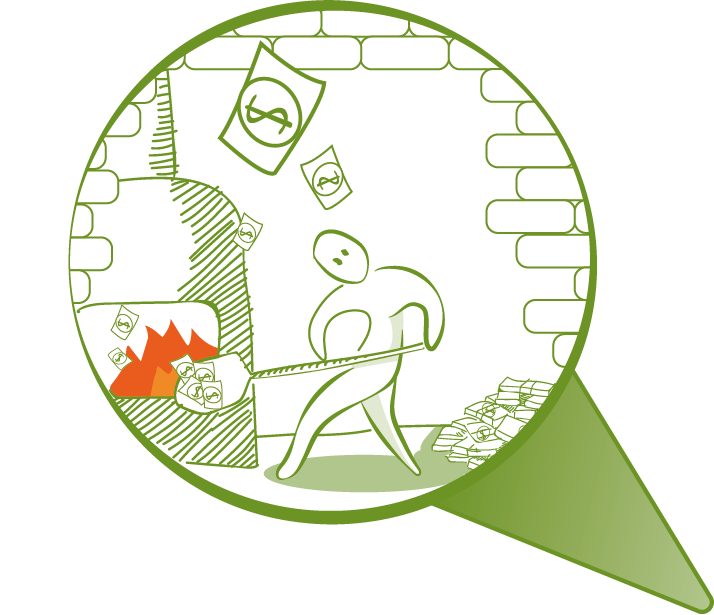 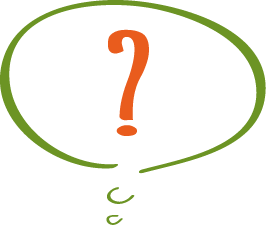 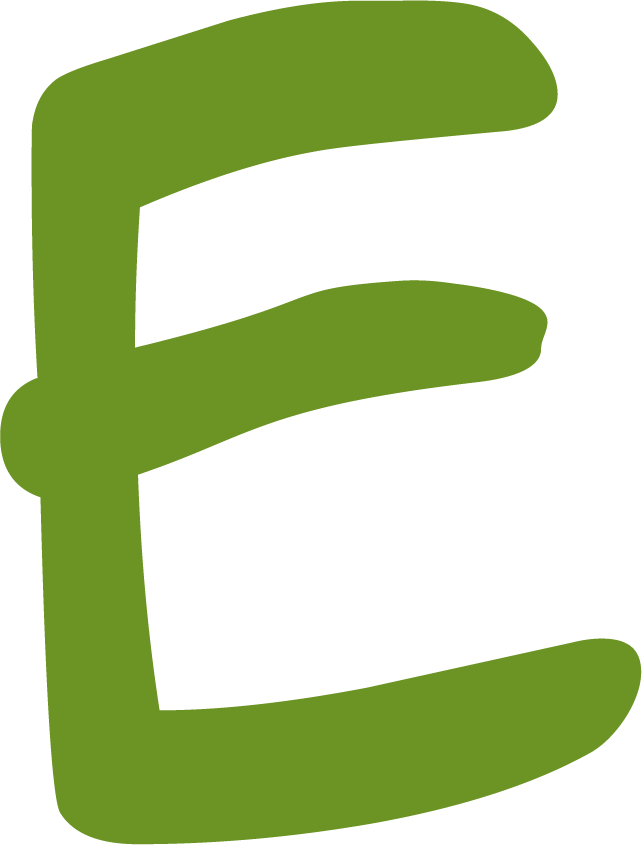 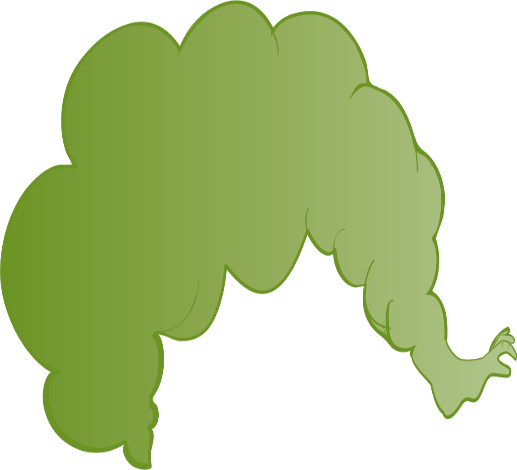 negative impact on
 health, extreme weather
 events, ...
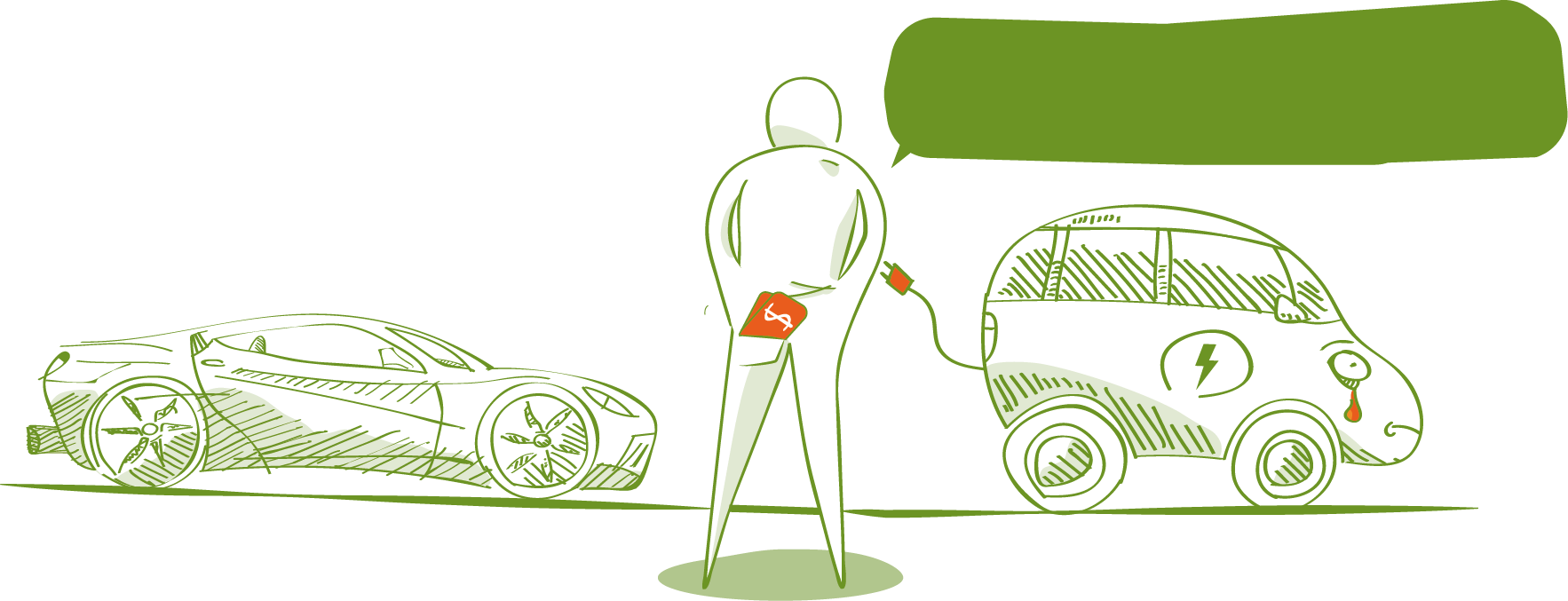 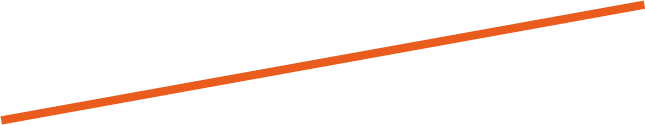 polluter pays principle
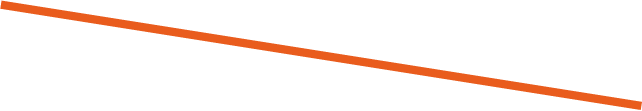 externality
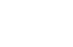 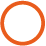 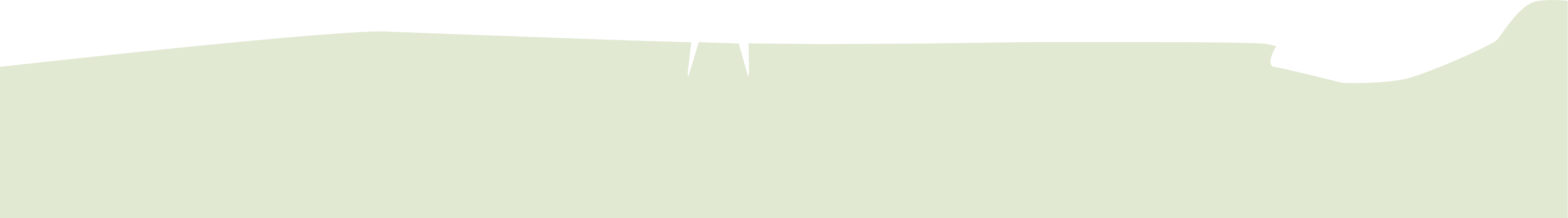 4
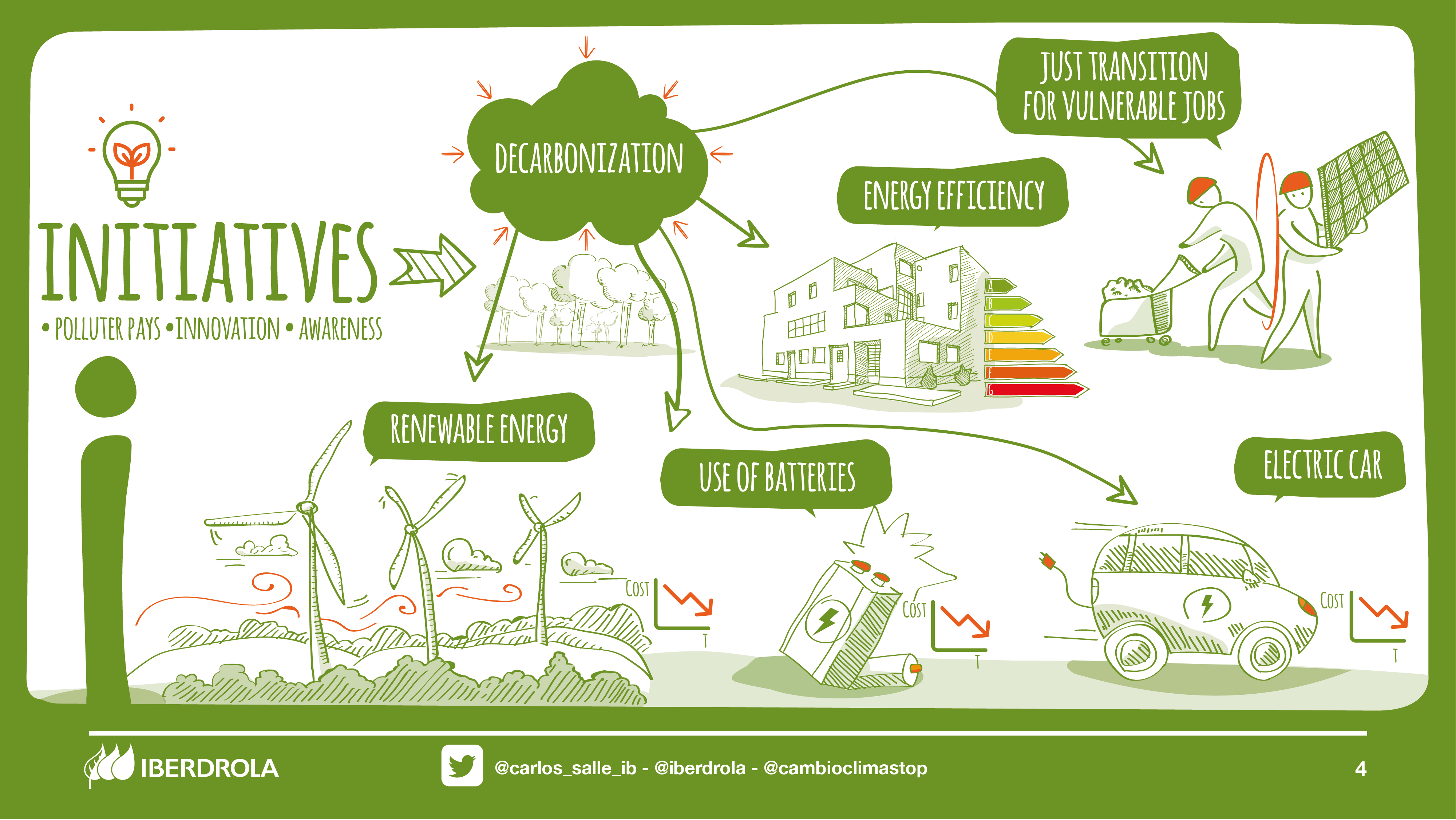 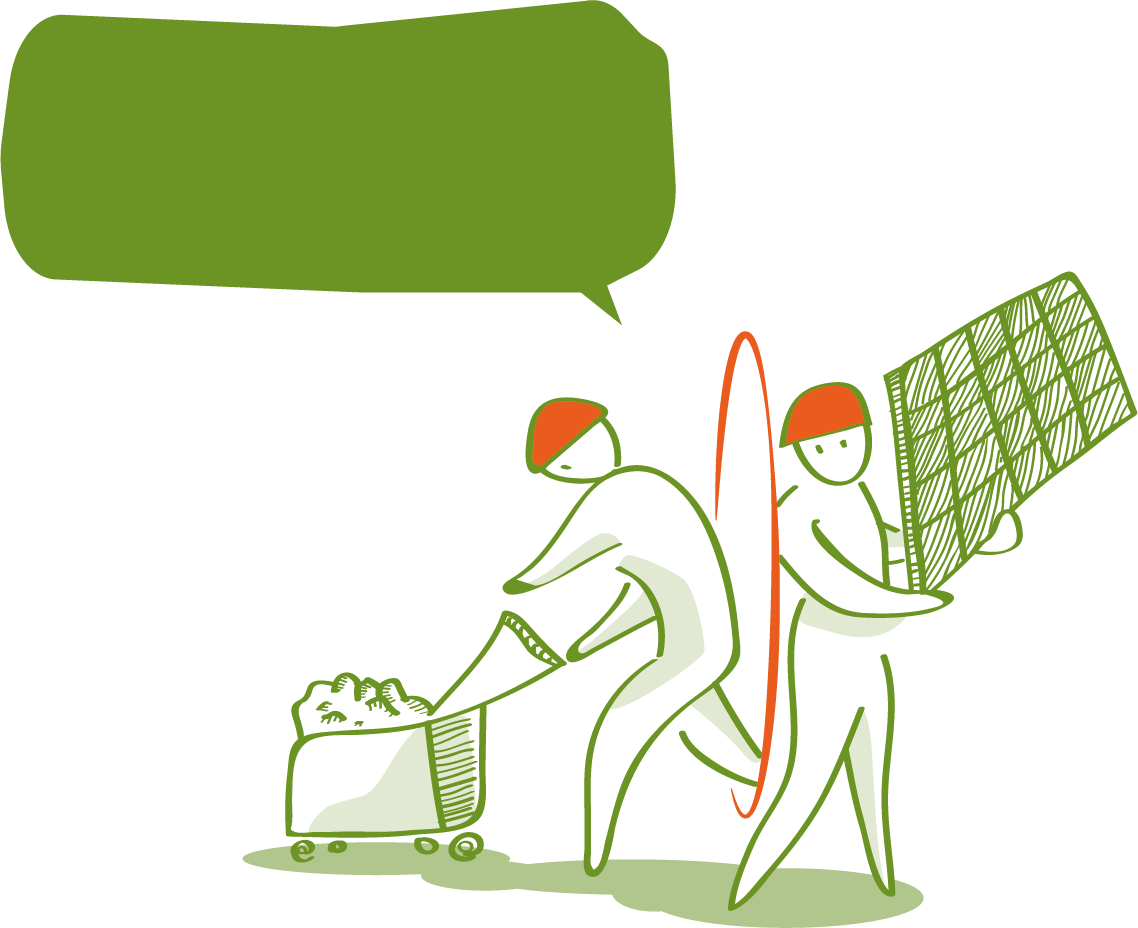 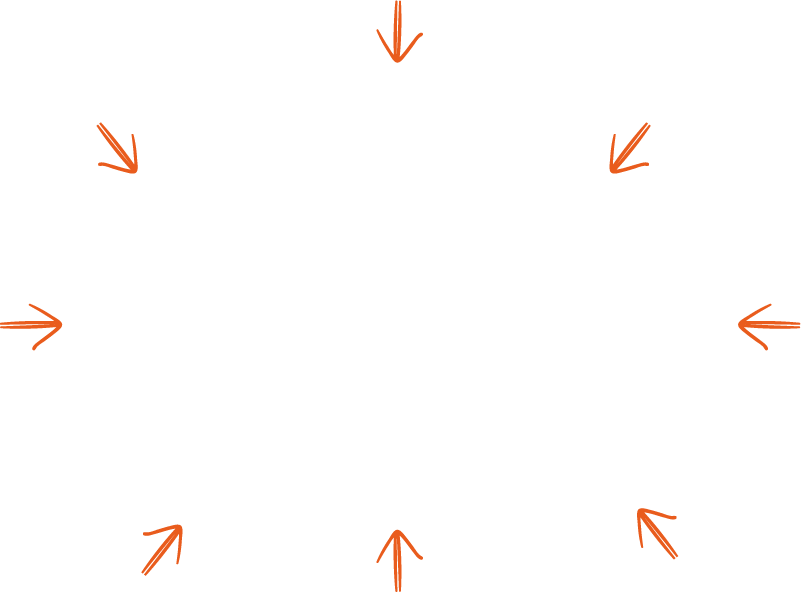 just transition
 for vulnerable jobs
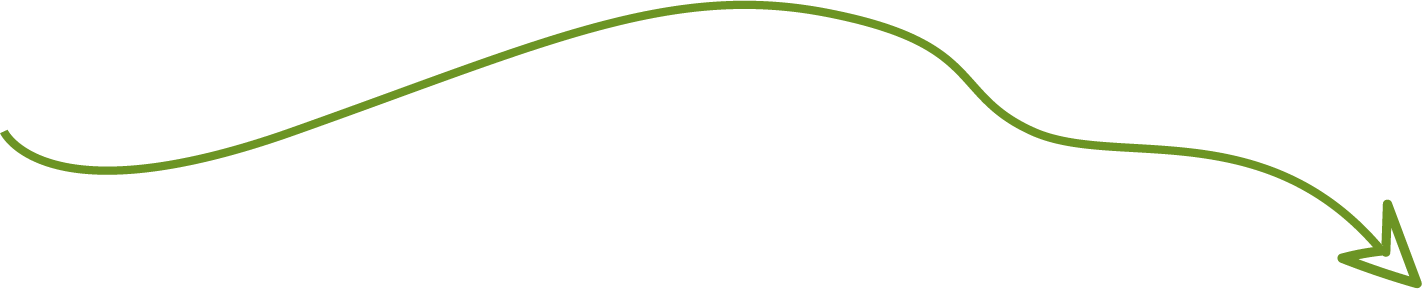 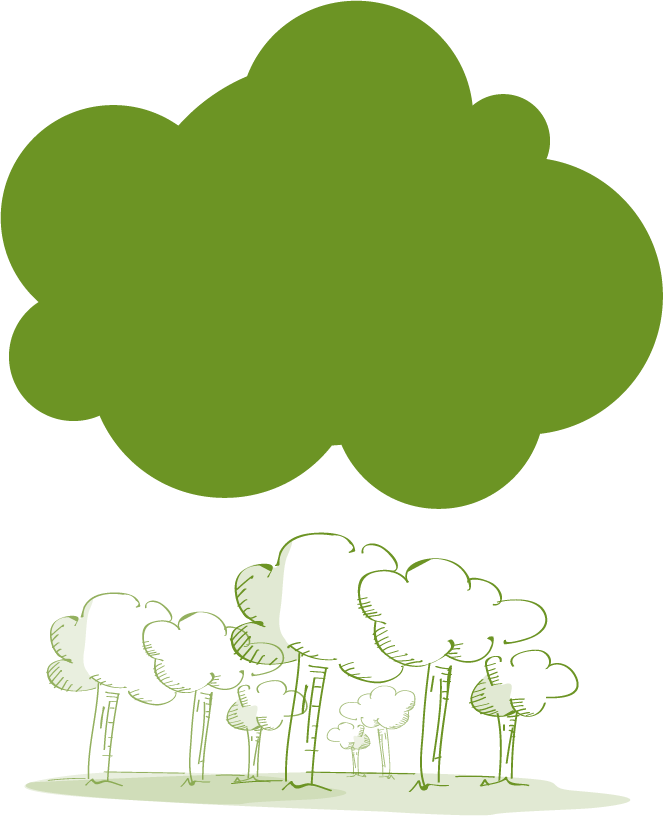 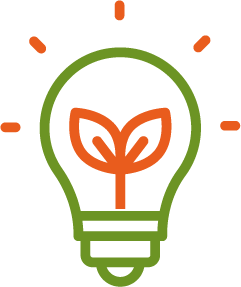 decarbonization
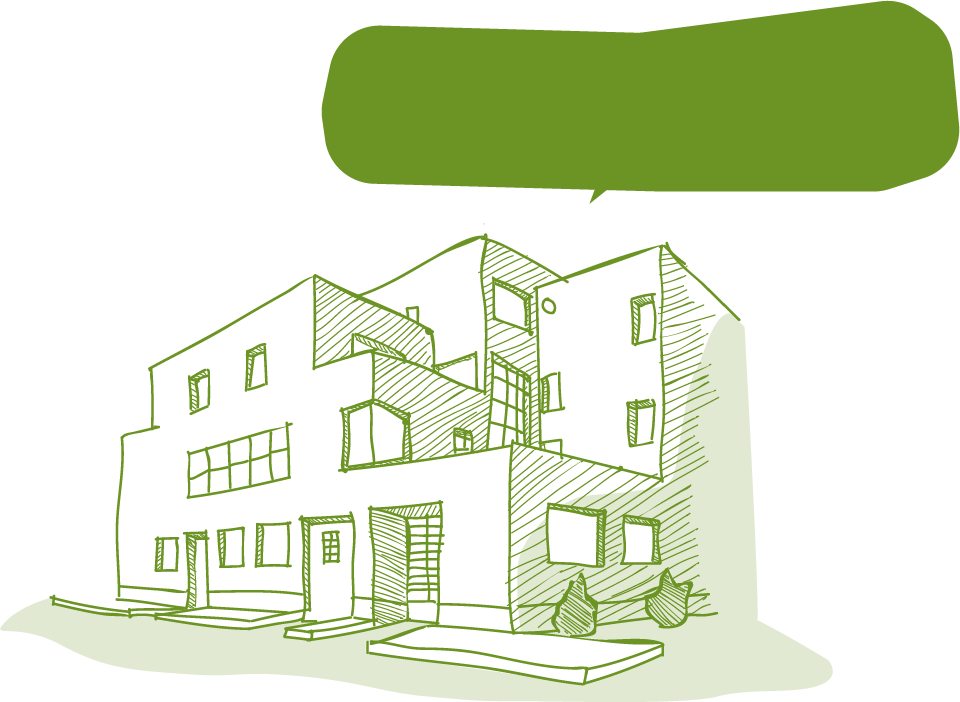 energy efficiency
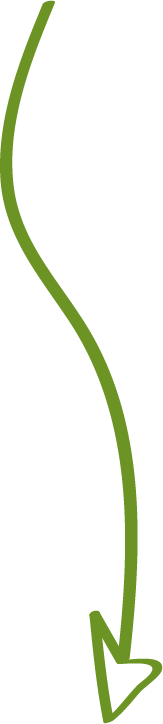 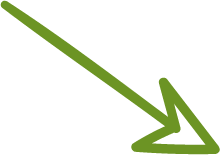 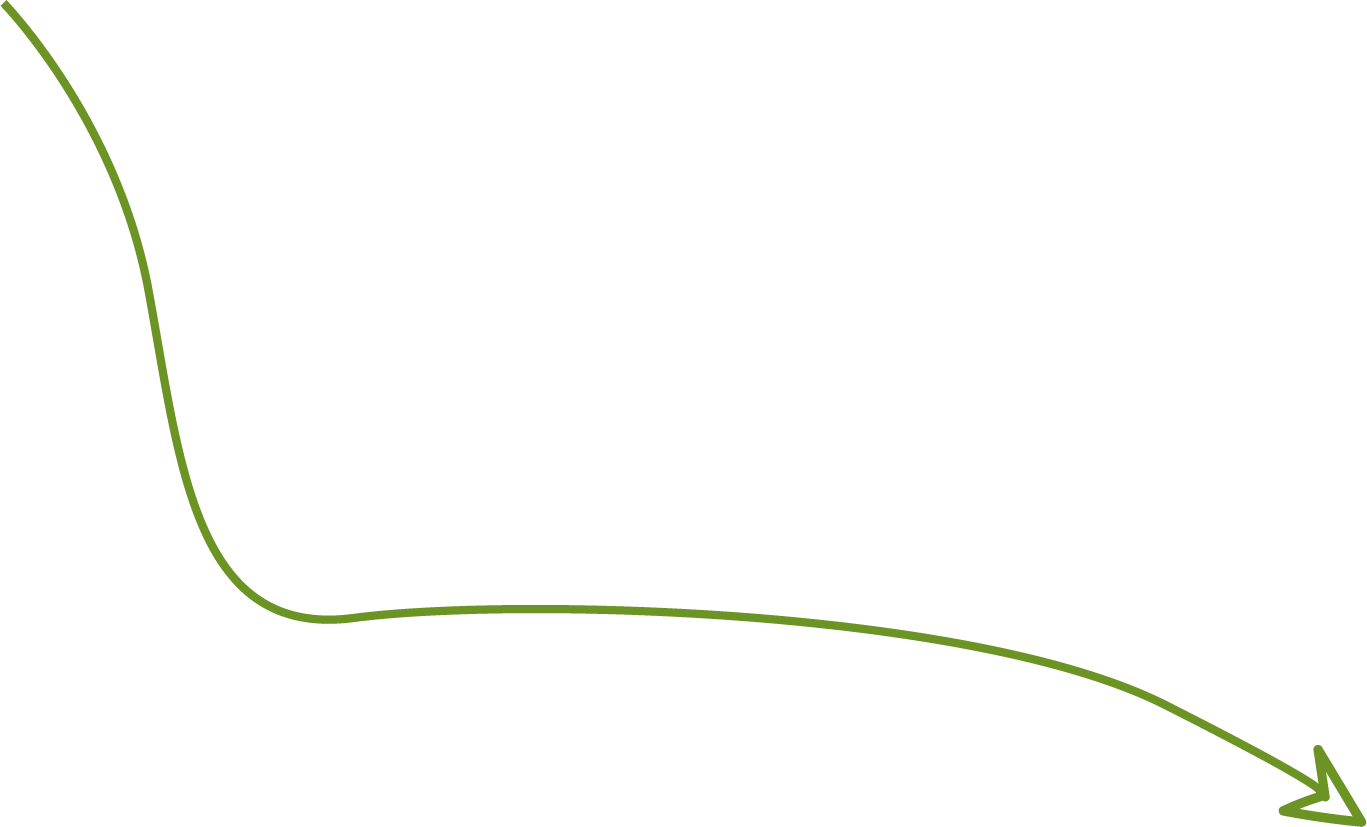 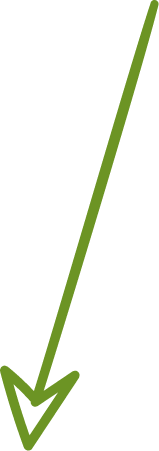 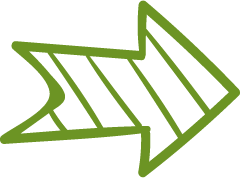 initiatives
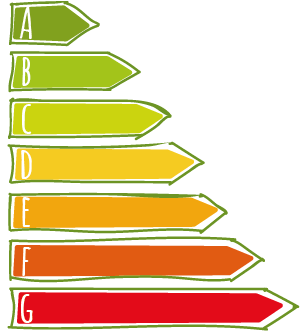 • polluter pays •innovation • awareness
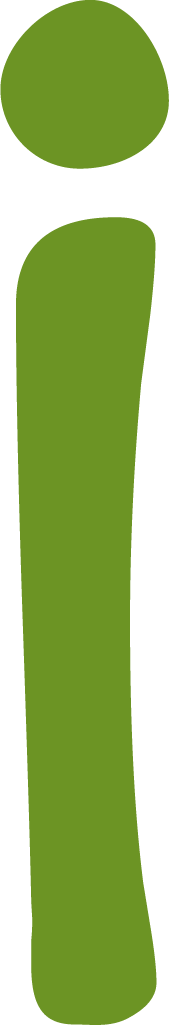 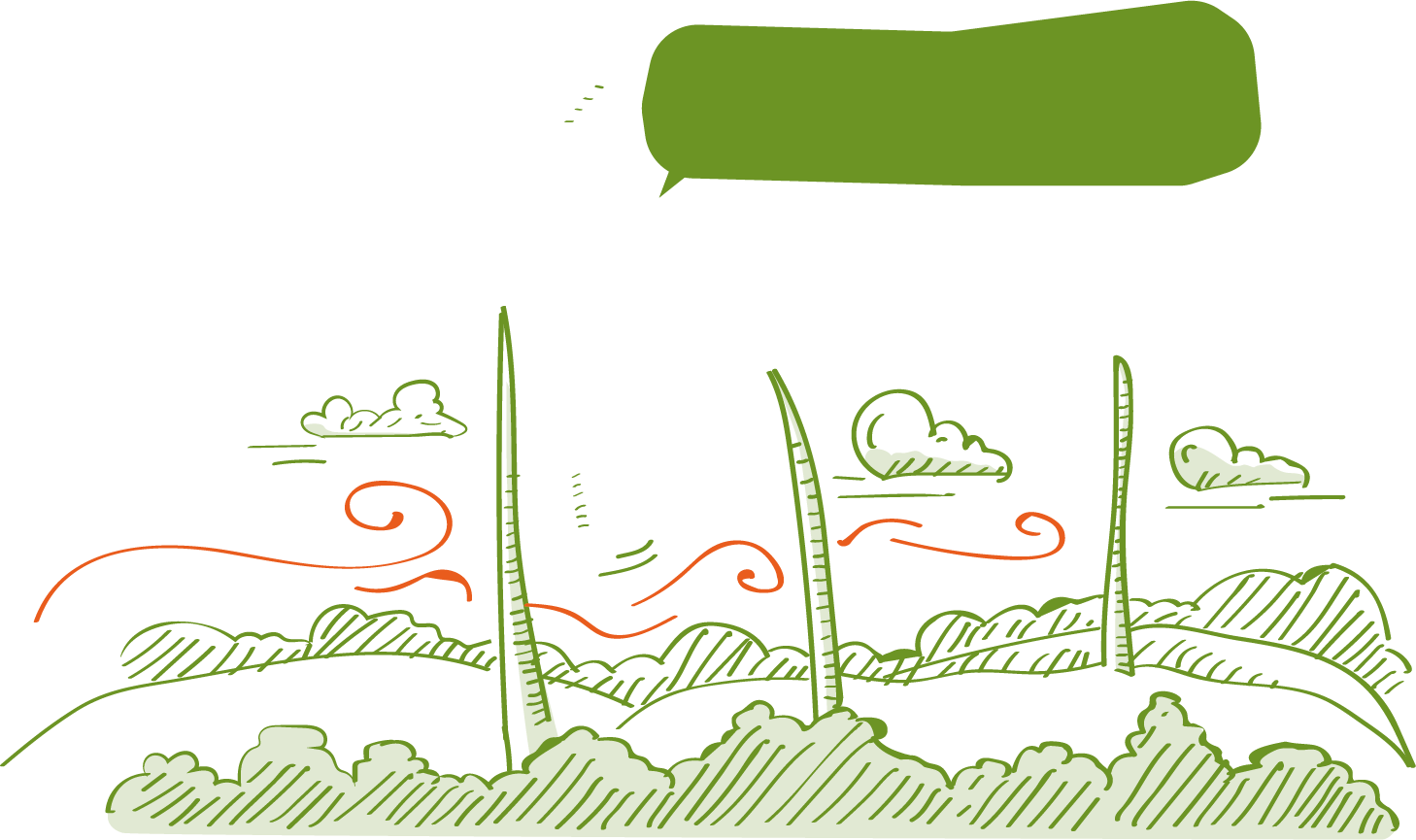 renewable energy
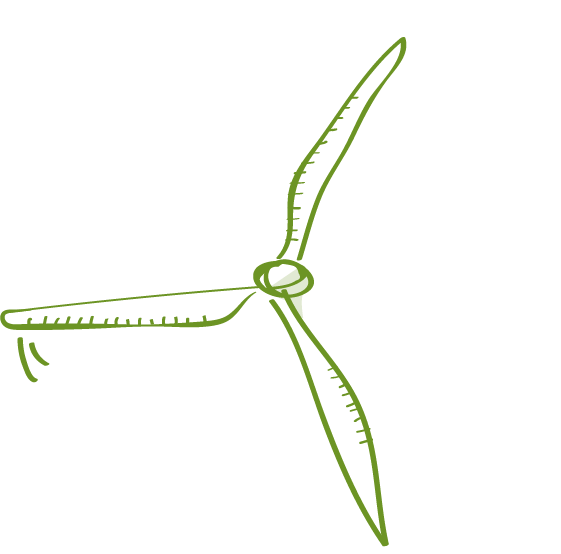 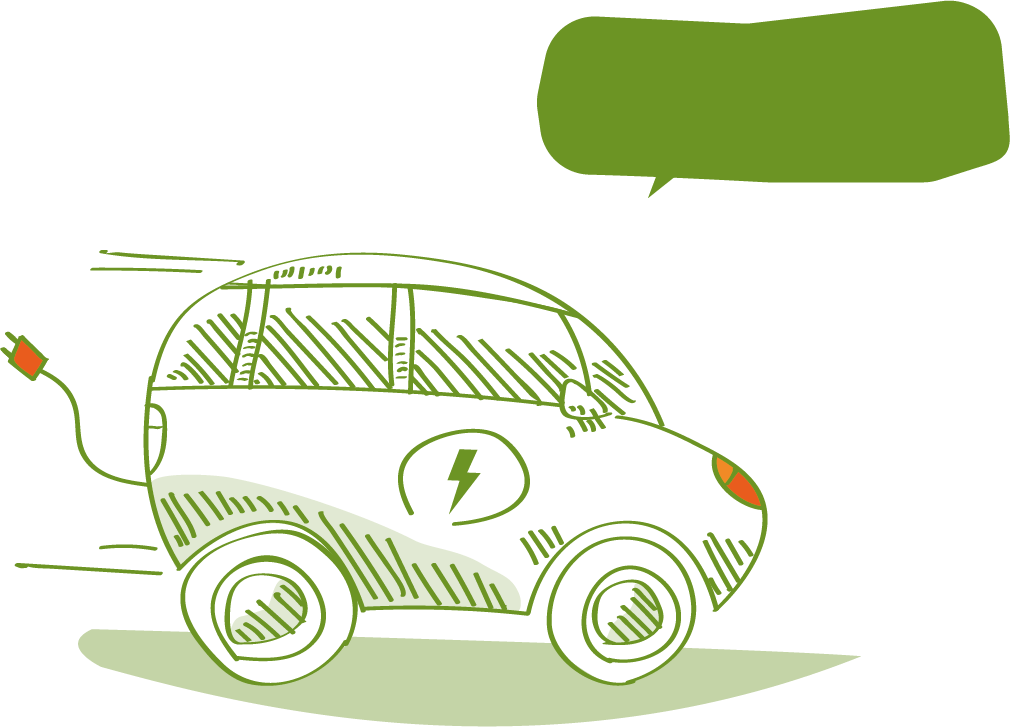 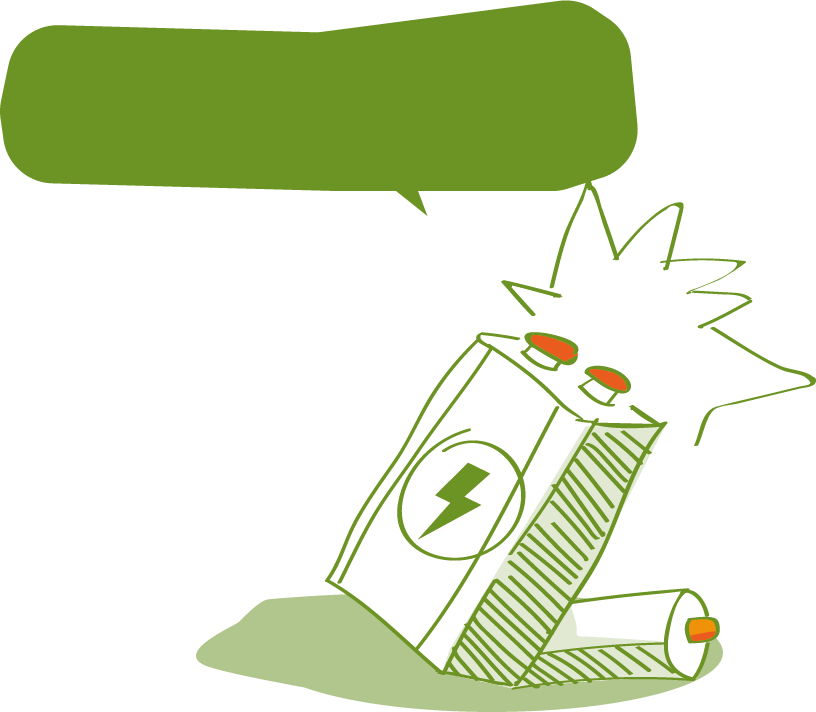 electric car
use of batteries
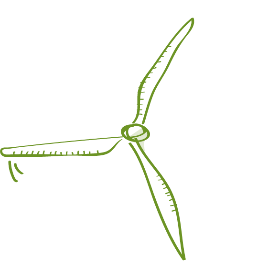 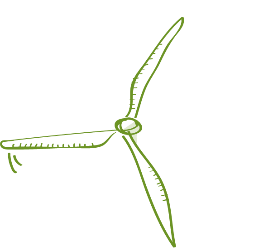 COST
COST
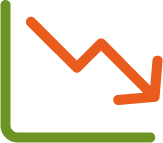 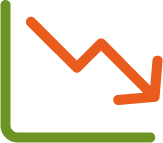 COST
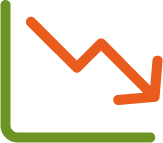 T
T
T
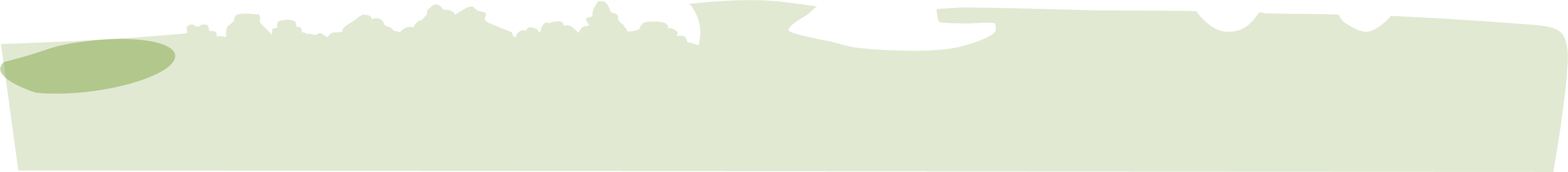 5
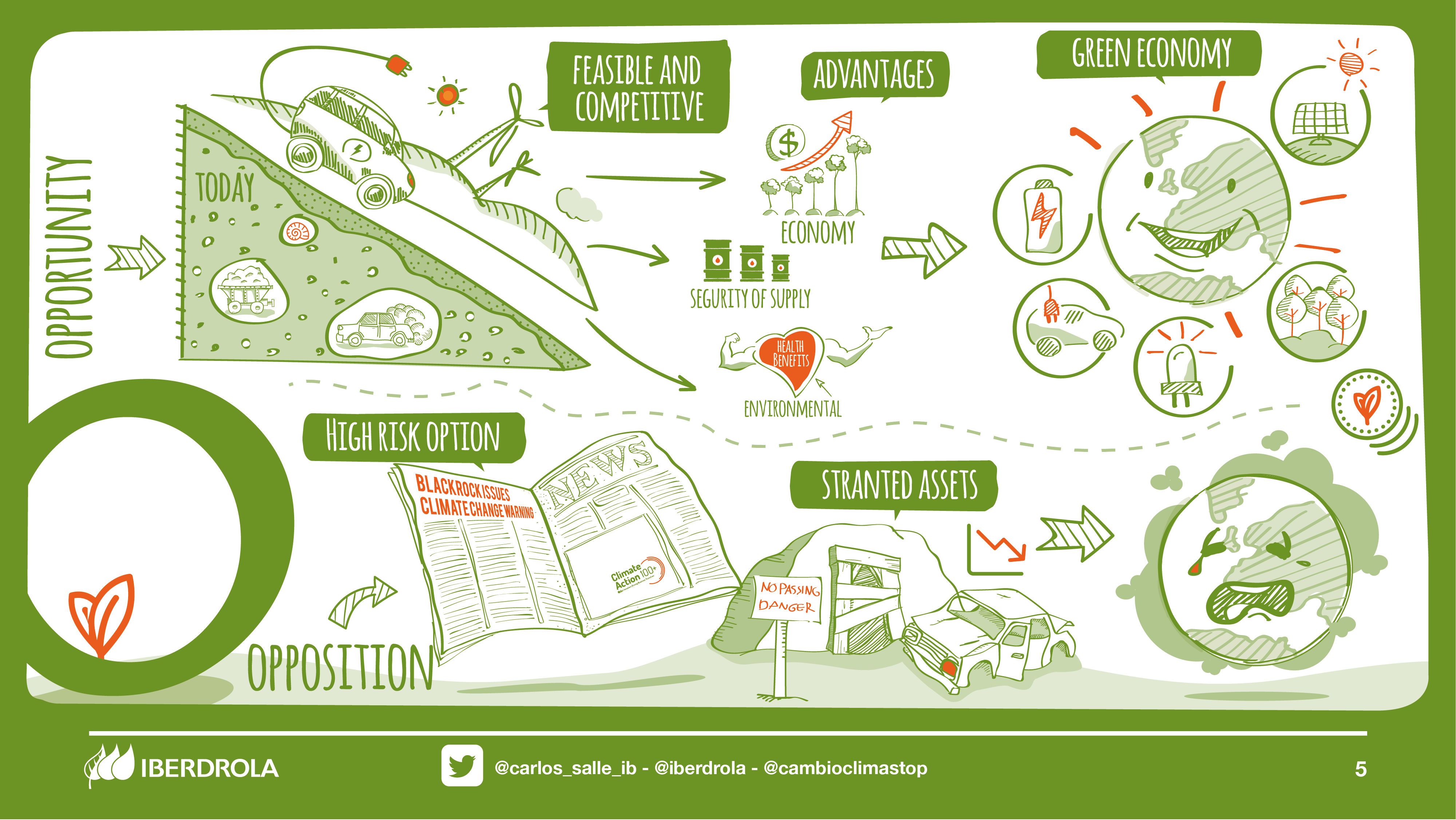 green economy
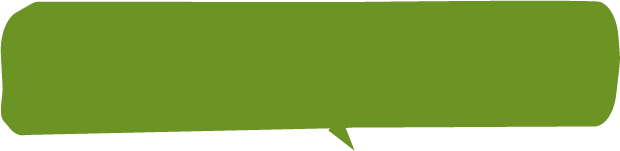 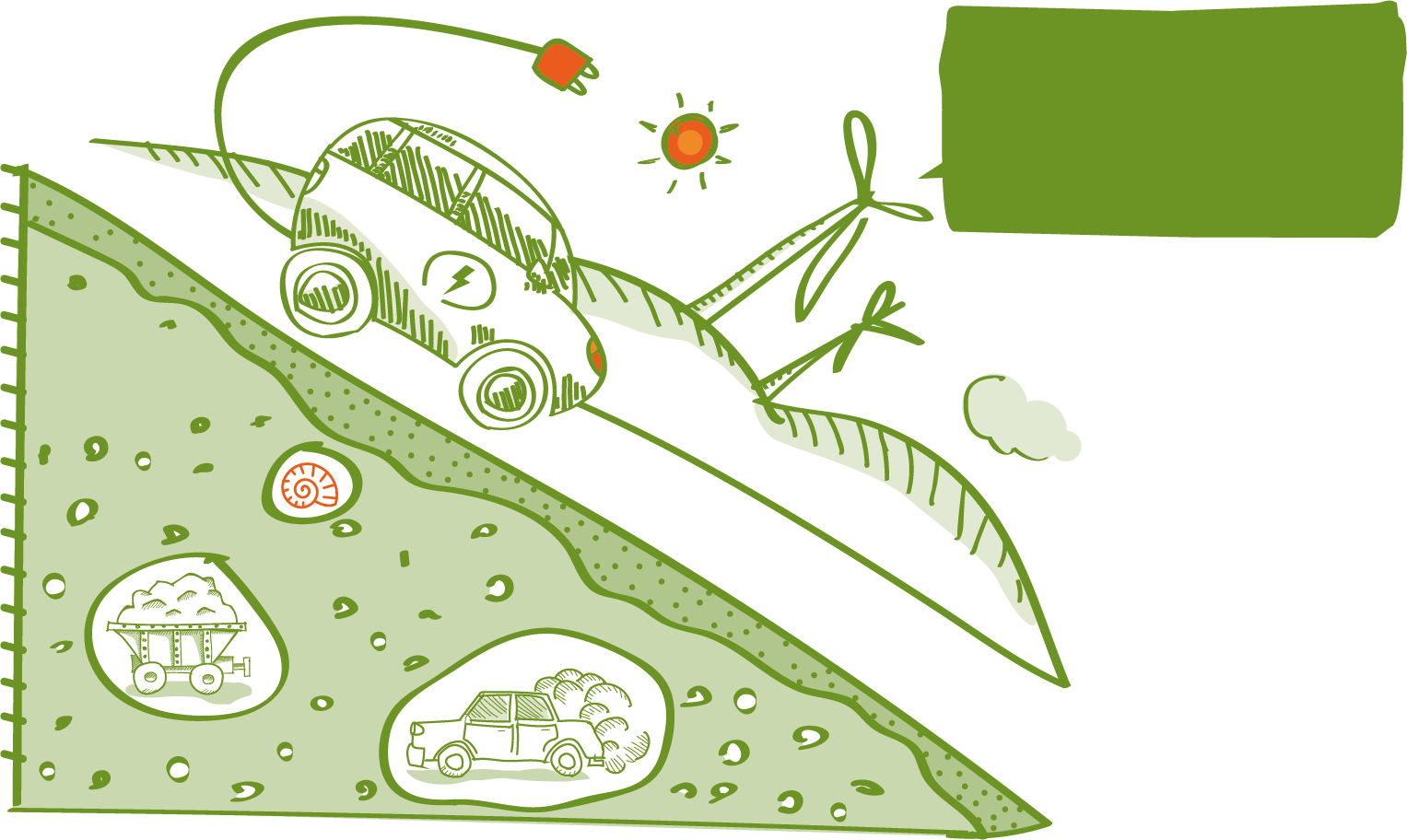 feasible and
 competitive
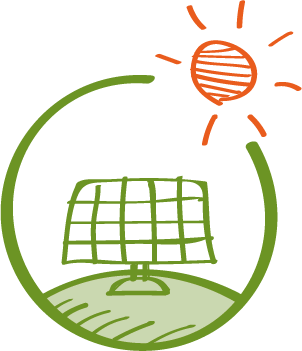 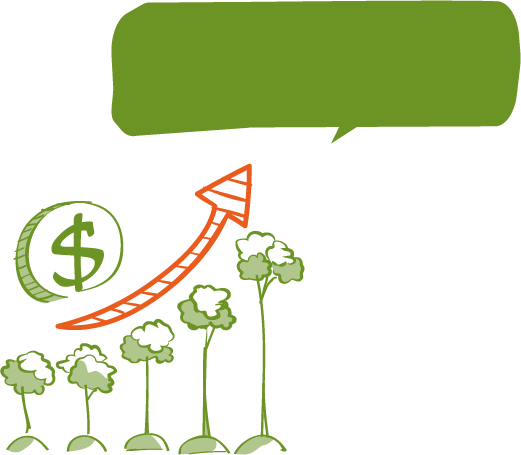 advantages
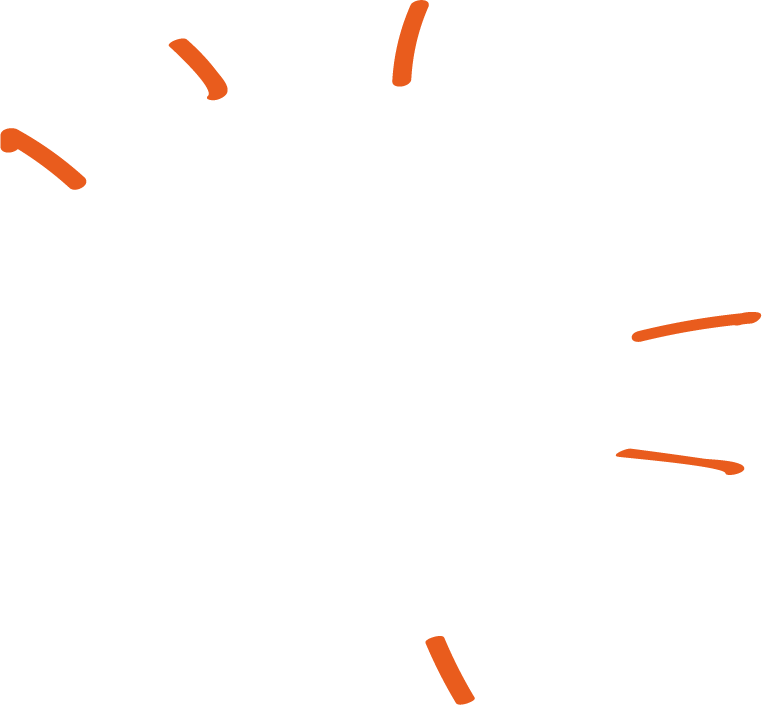 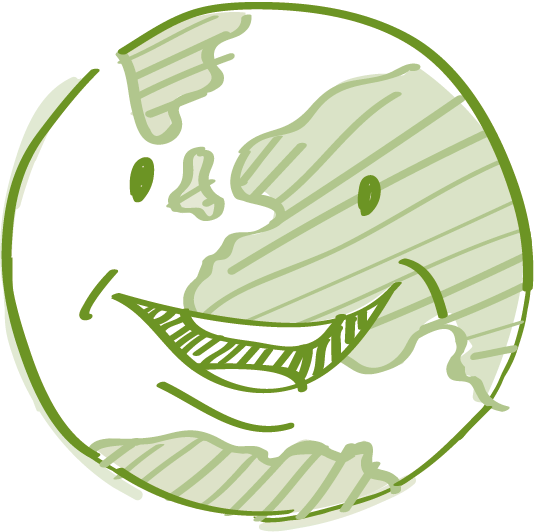 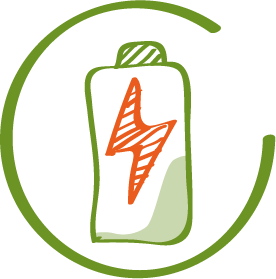 TODAY
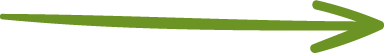 Economy
OPPORTUNITY
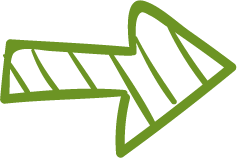 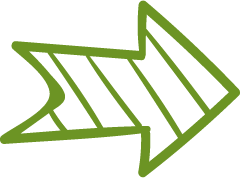 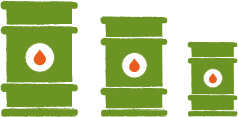 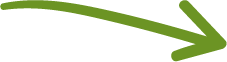 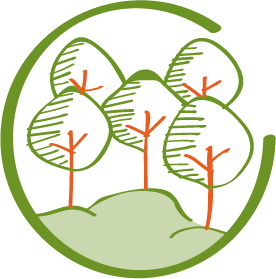 SEGURITY OF SUPPLY
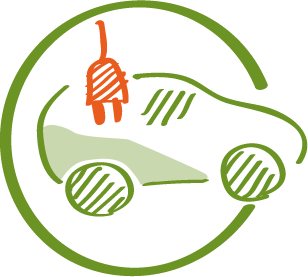 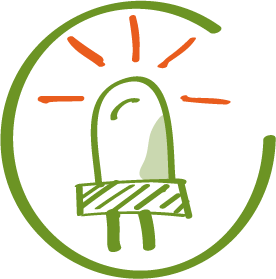 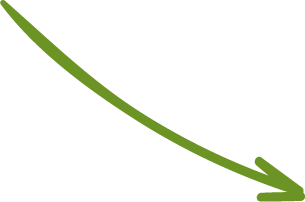 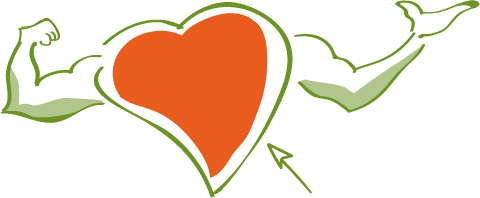 health
Benefits
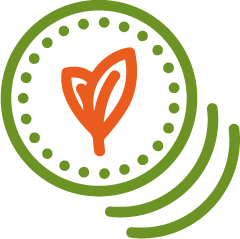 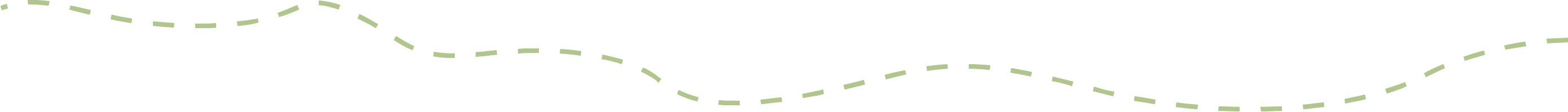 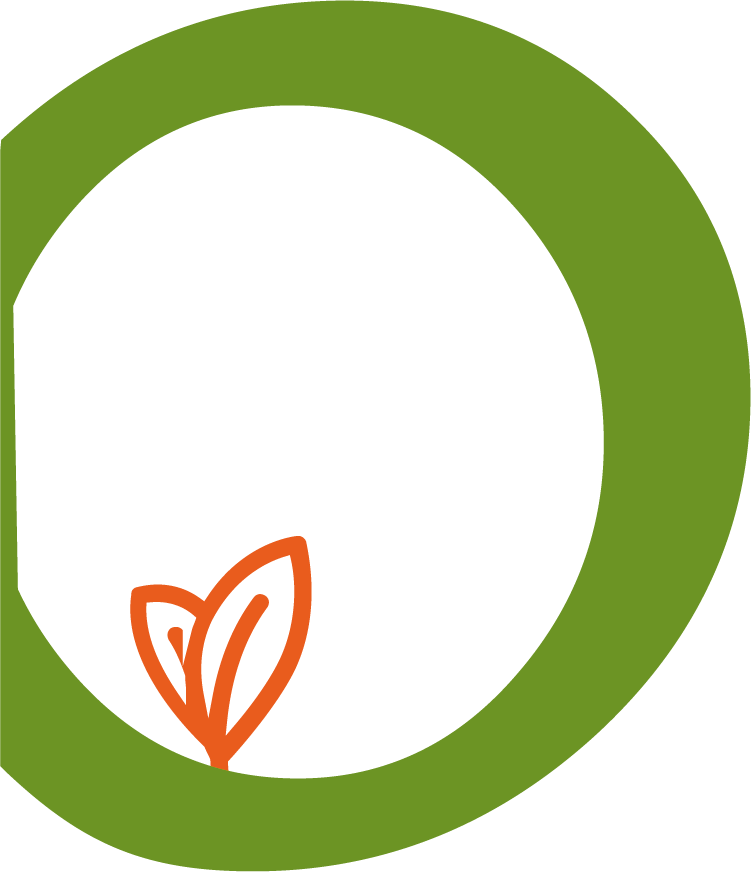 ENVIRONMENTAL
High risk option
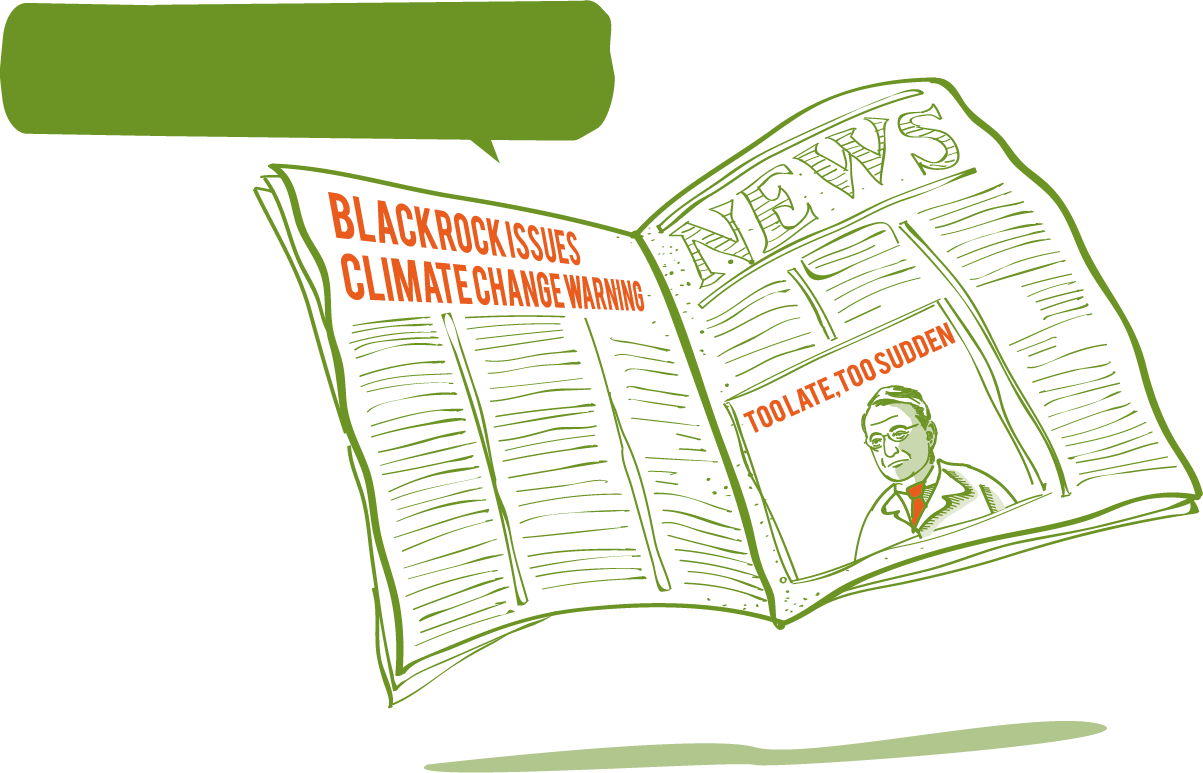 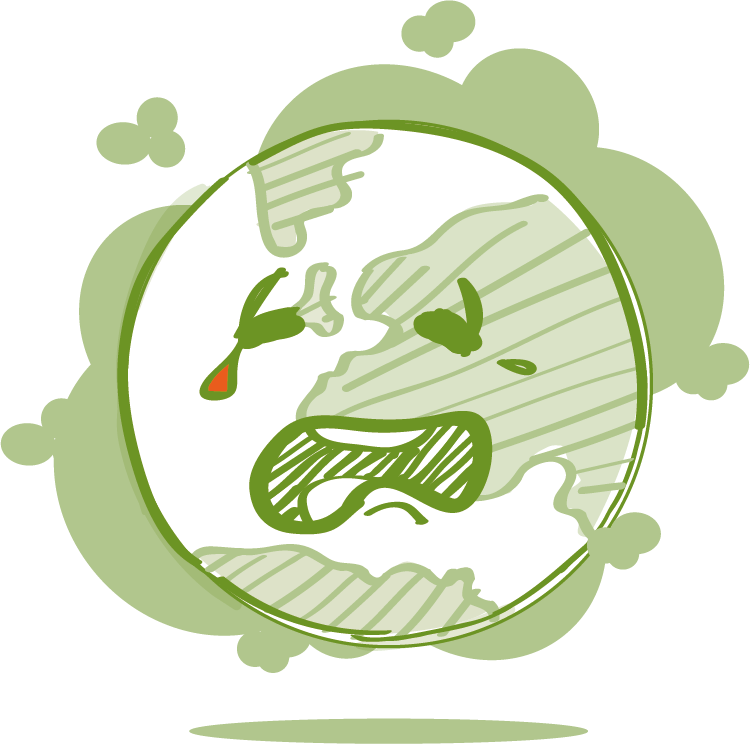 stranted assets
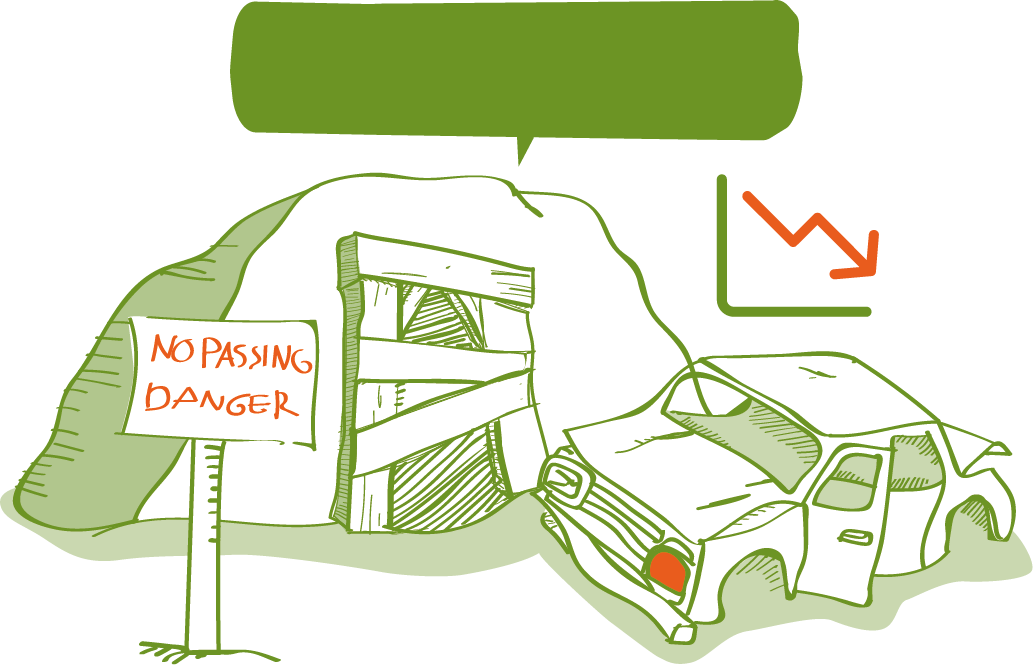 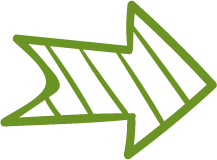 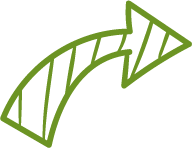 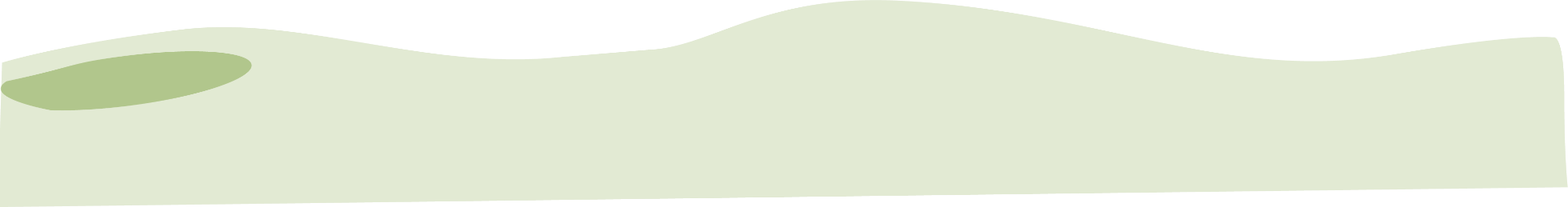 opposition
6
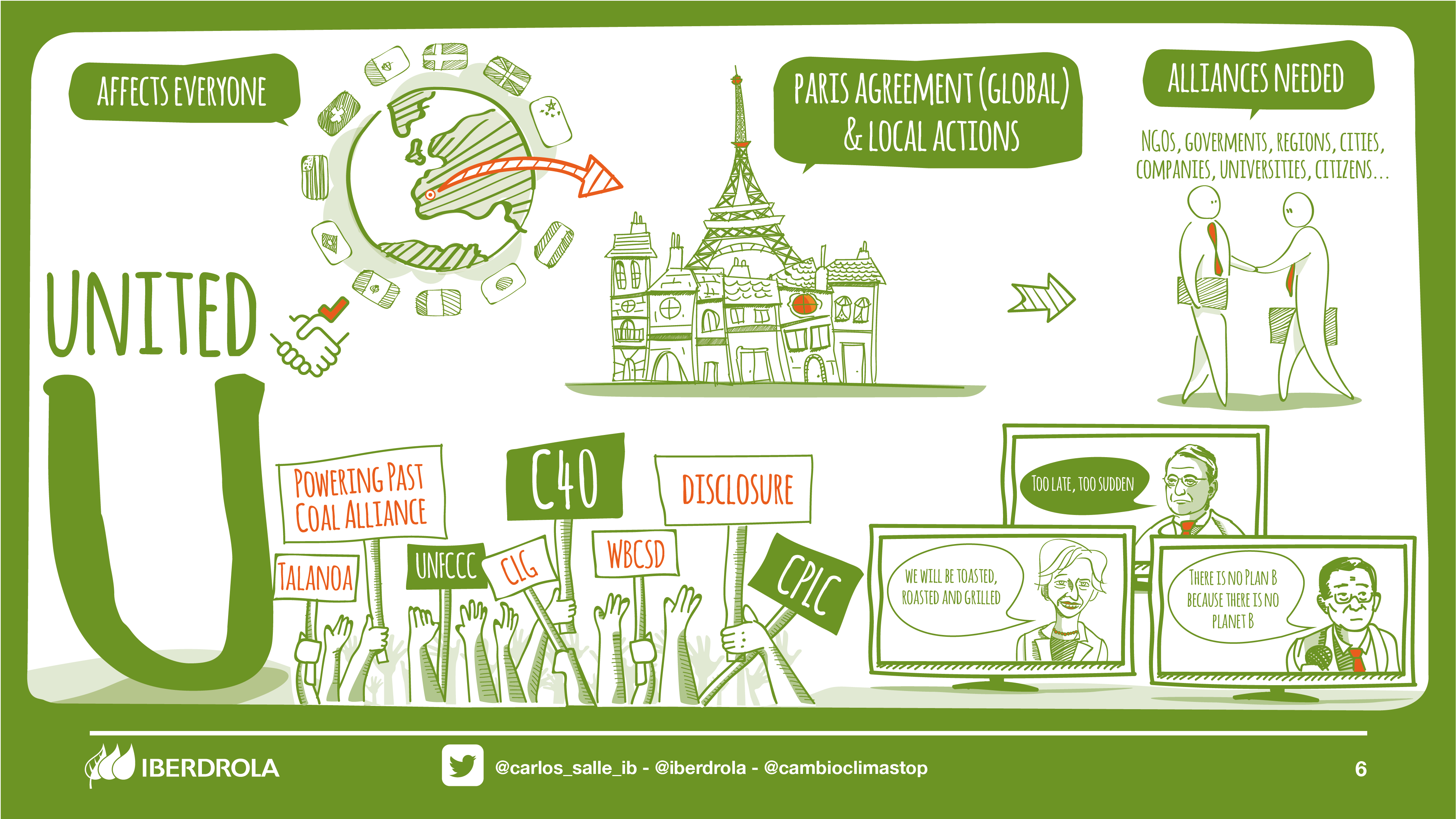 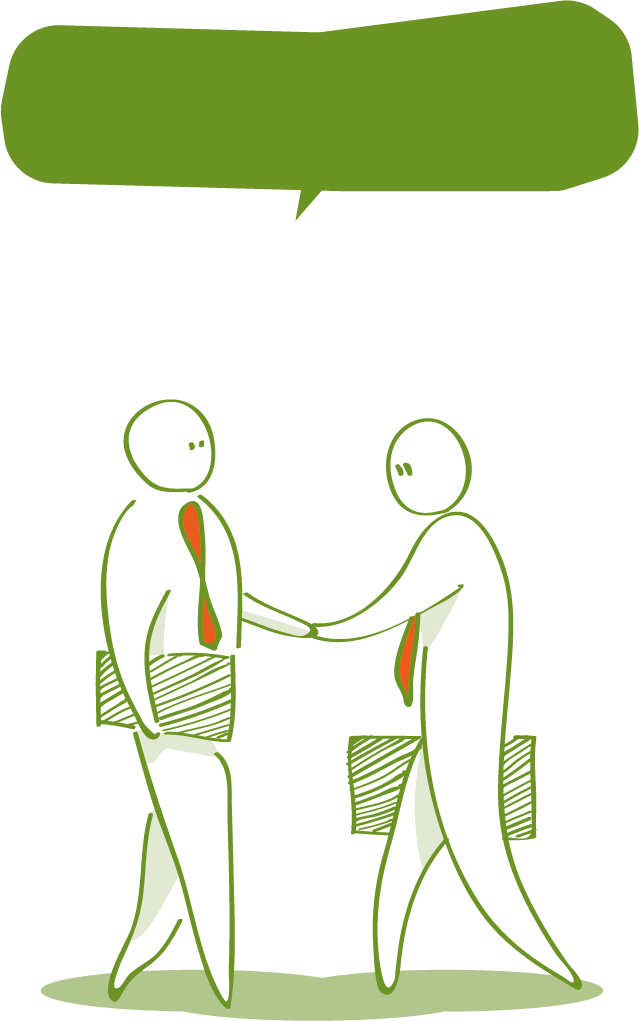 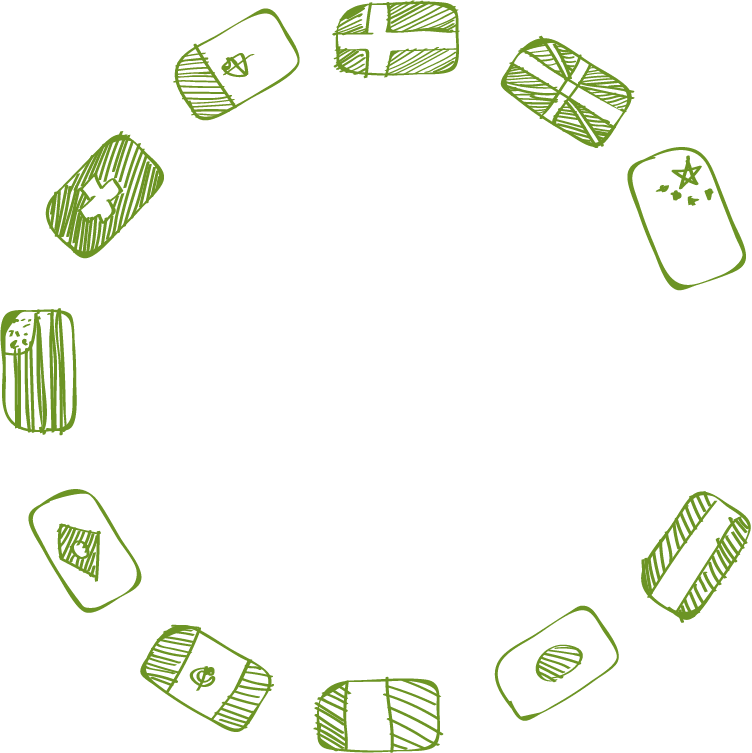 alliances needed
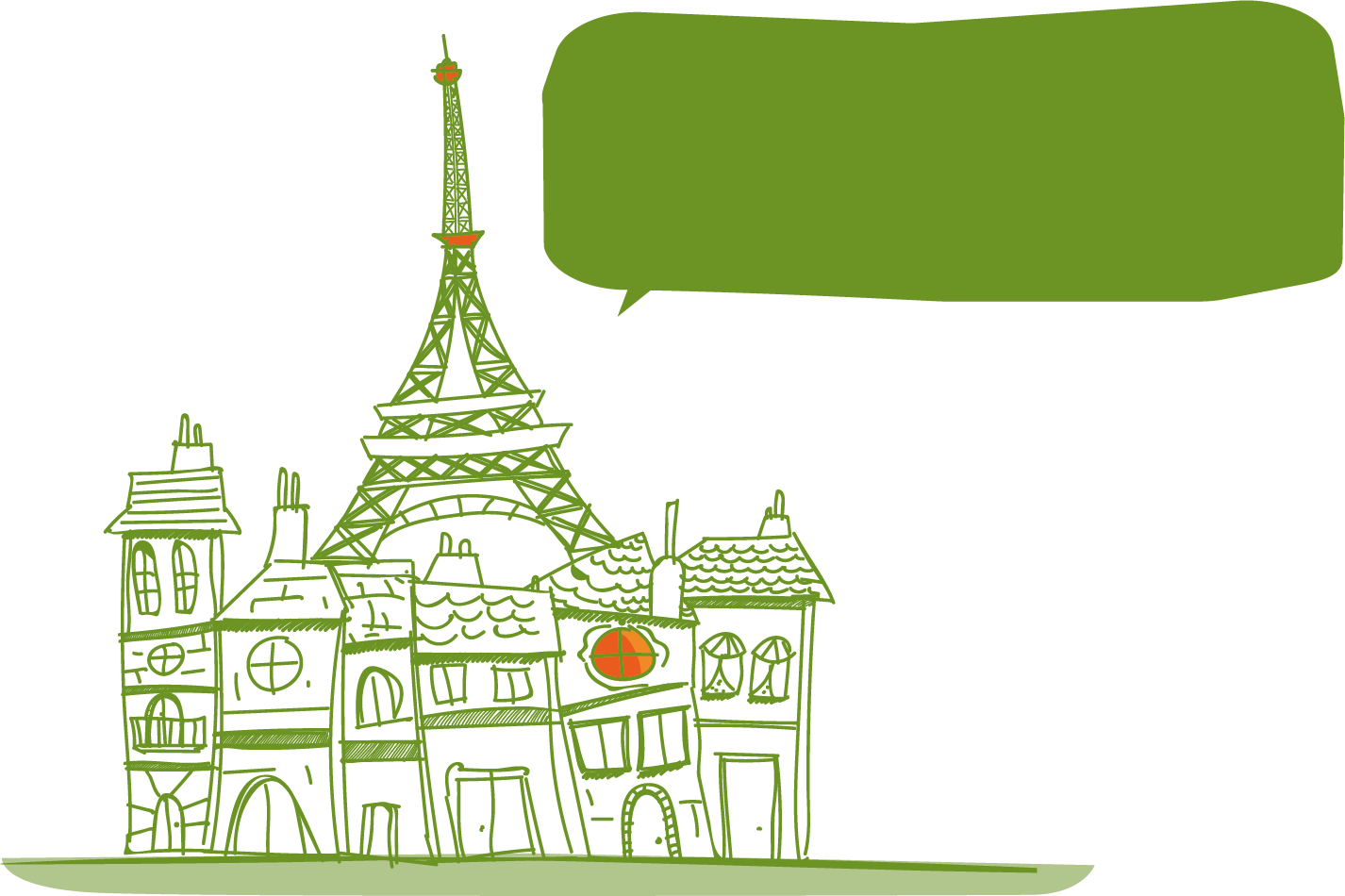 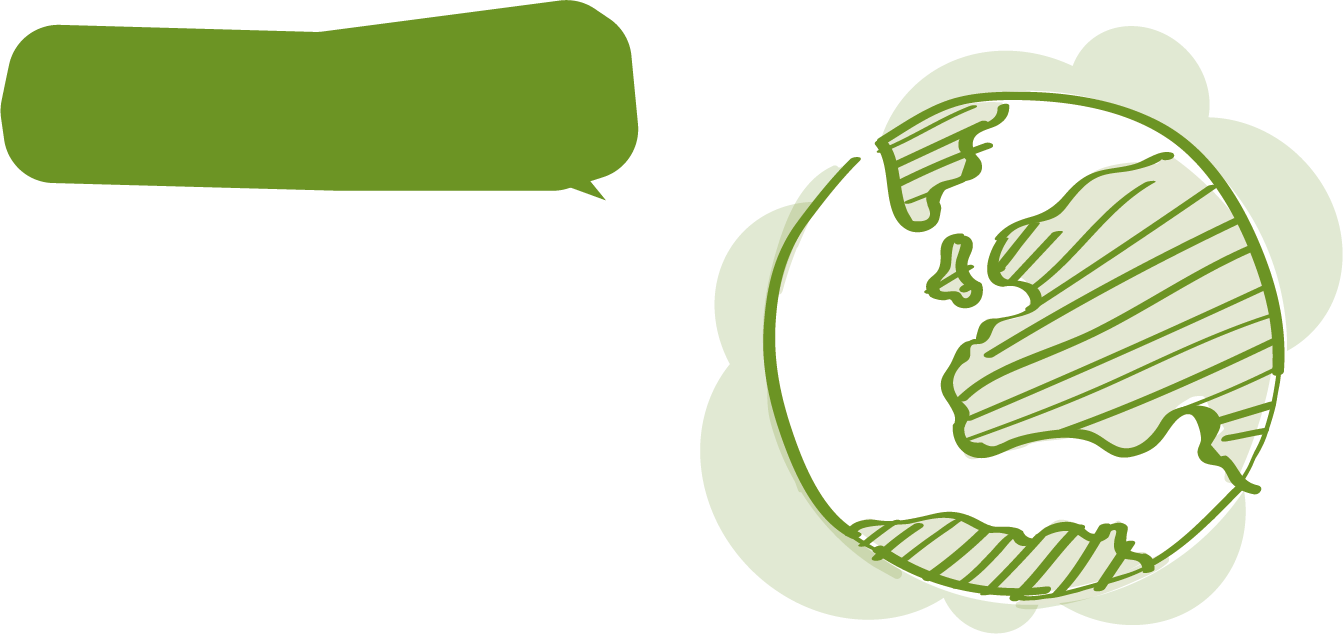 affects everyone
paris agreement (global) & local actions
NGOs, goverments, regions, cities, companies, universities, citizens...
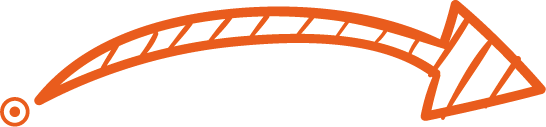 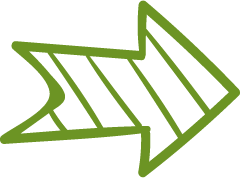 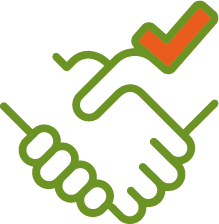 united
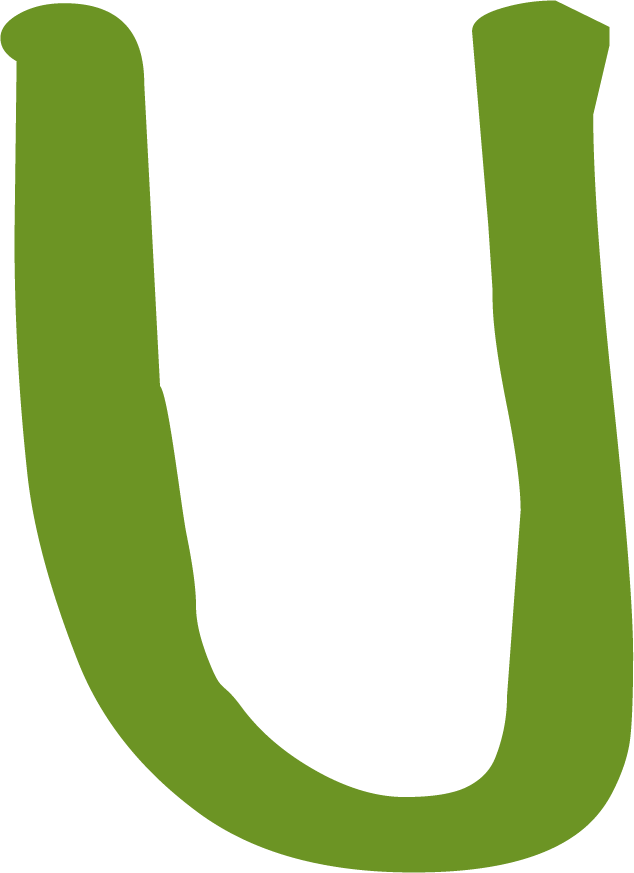 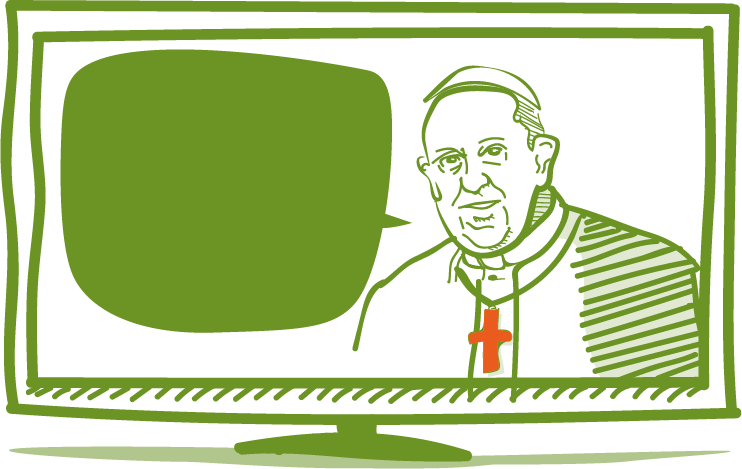 c40
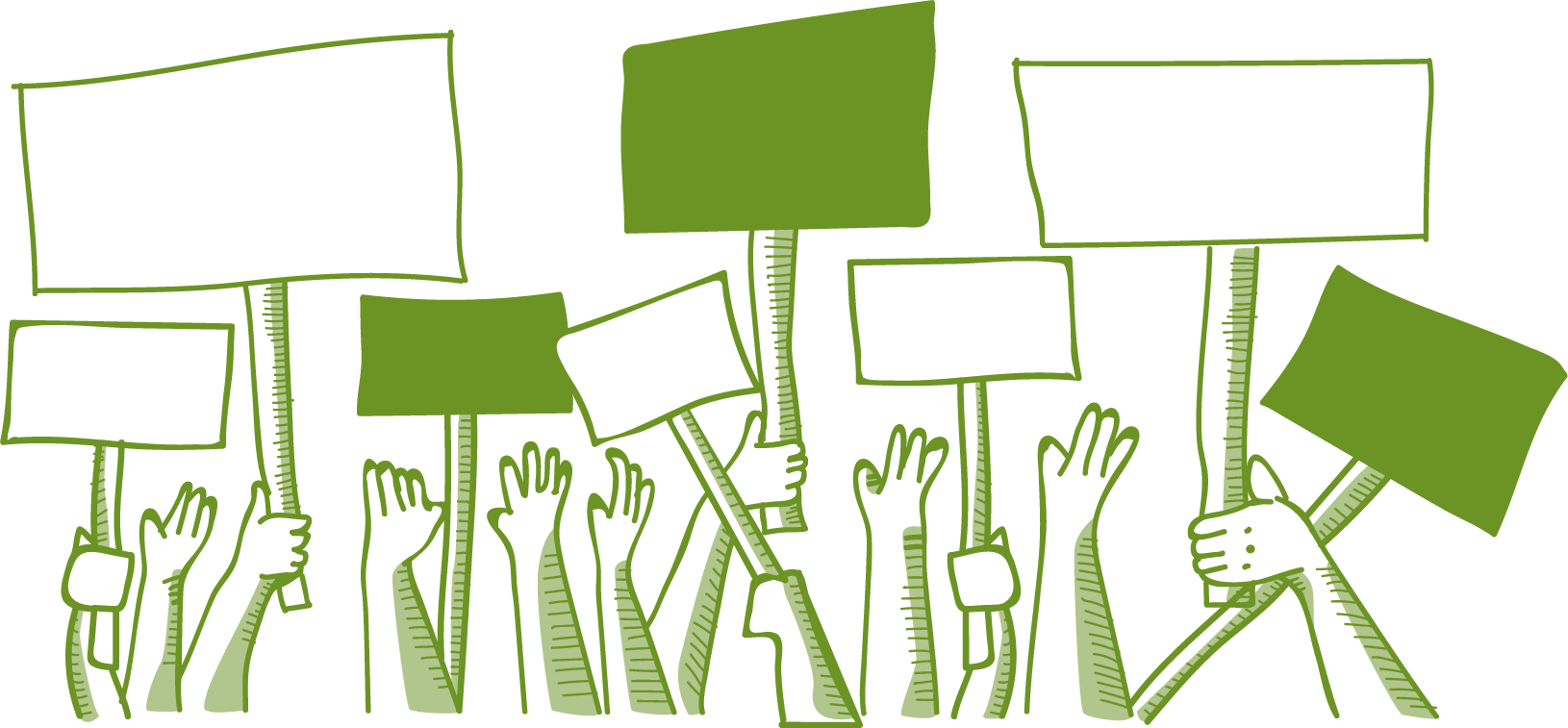 Civilization require energy, but energy use must not destroy civilization
Powering past coal alliance
DISCLOSURE
wbcsd
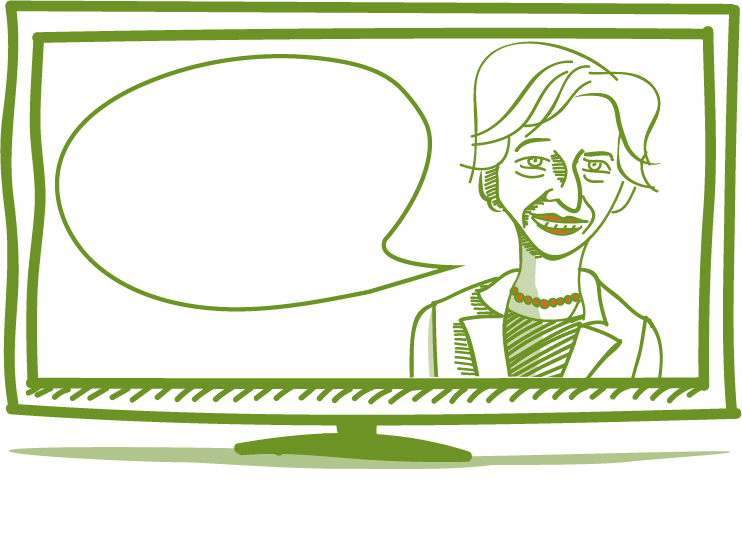 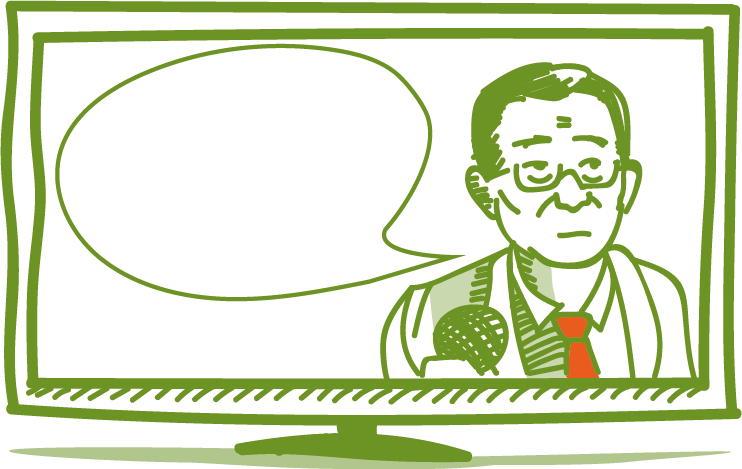 unfccc
CLG
CPLC
talanoa
There is no Plan B because there is no planet B
we will be toasted, roasted and grilled
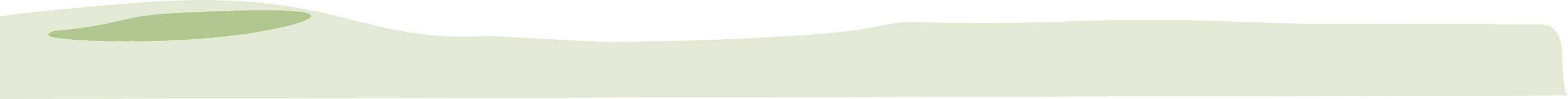 7
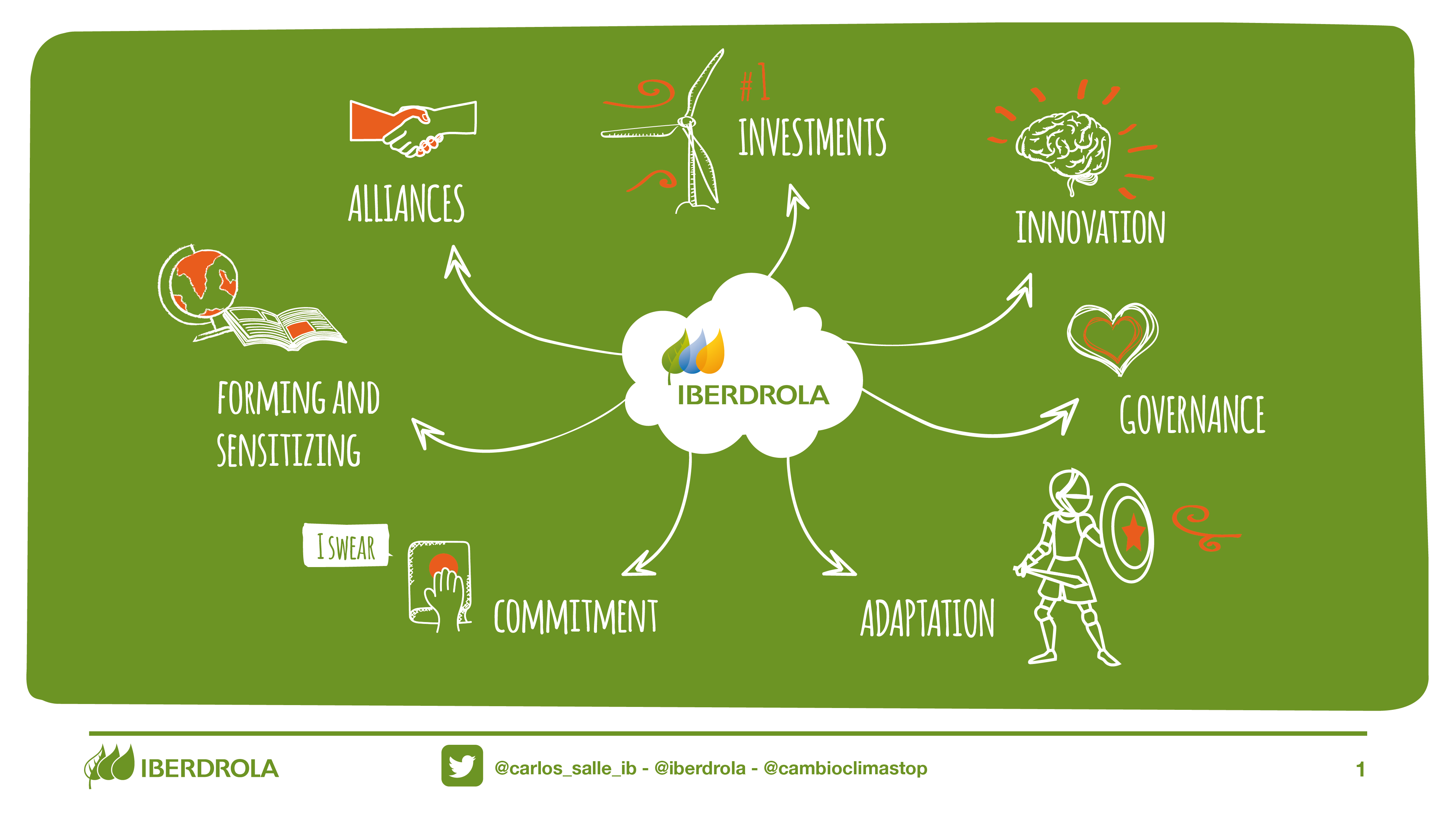 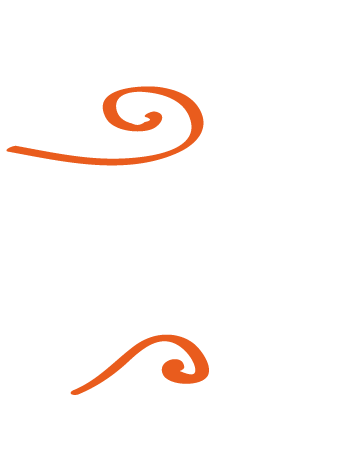 #1
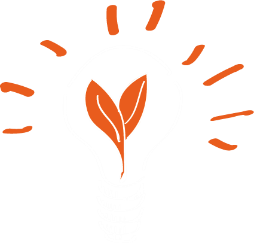 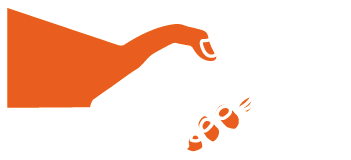 INVESTMENTS
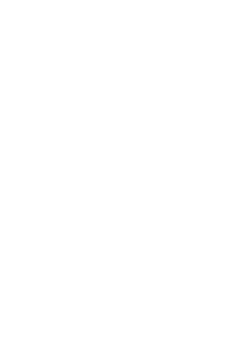 ALLIANCES
innovation
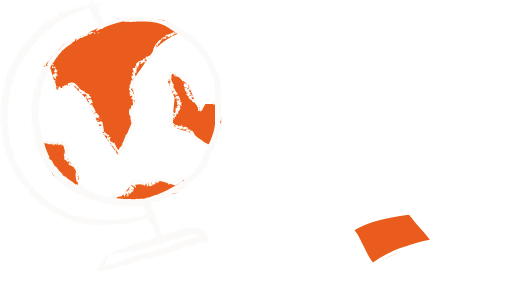 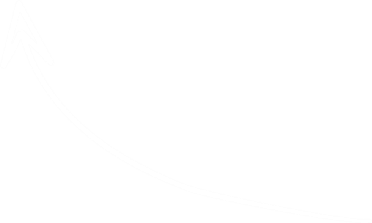 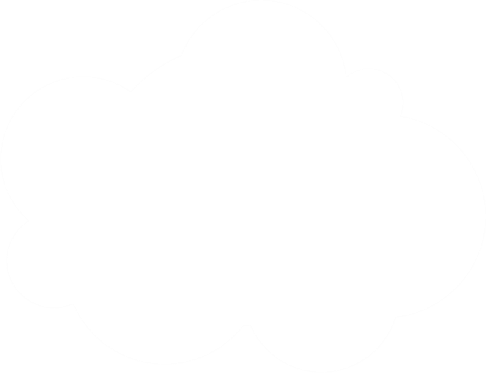 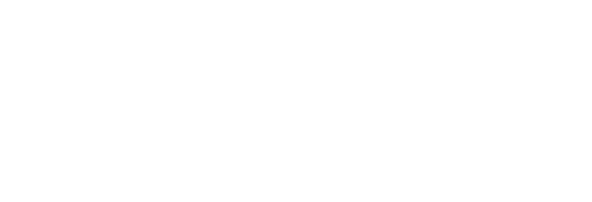 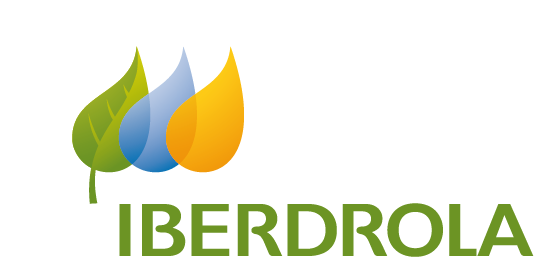 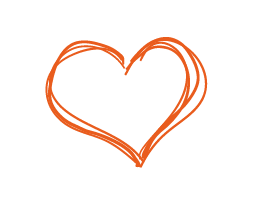 Education and Awareness
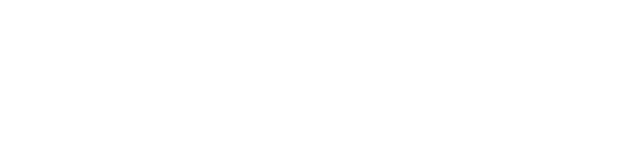 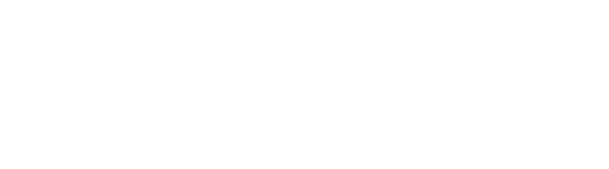 GOVERNANCE
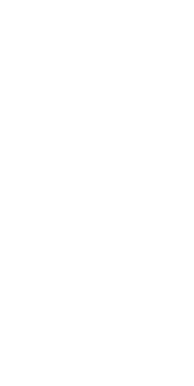 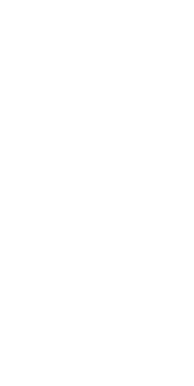 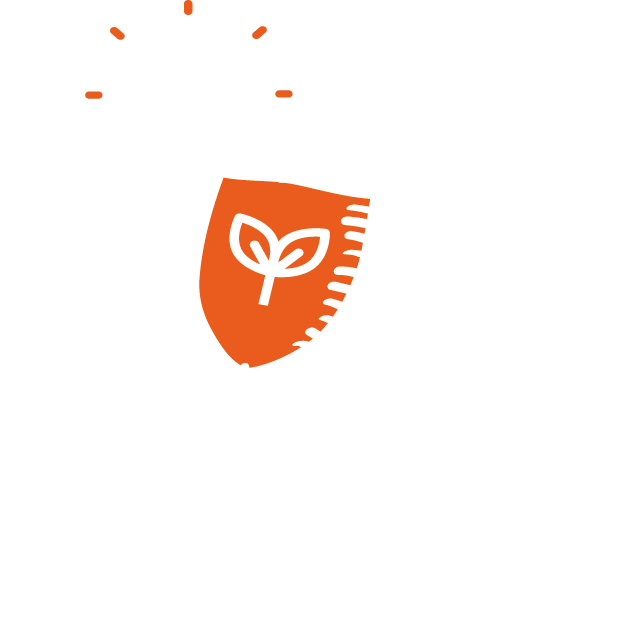 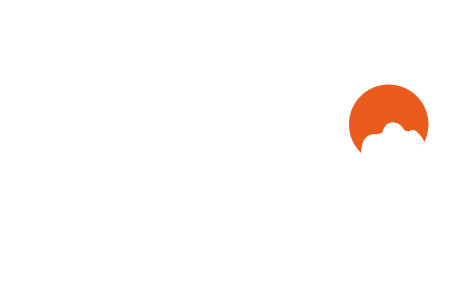 mitigation
COMMITMENTS
ADAPTATION
8
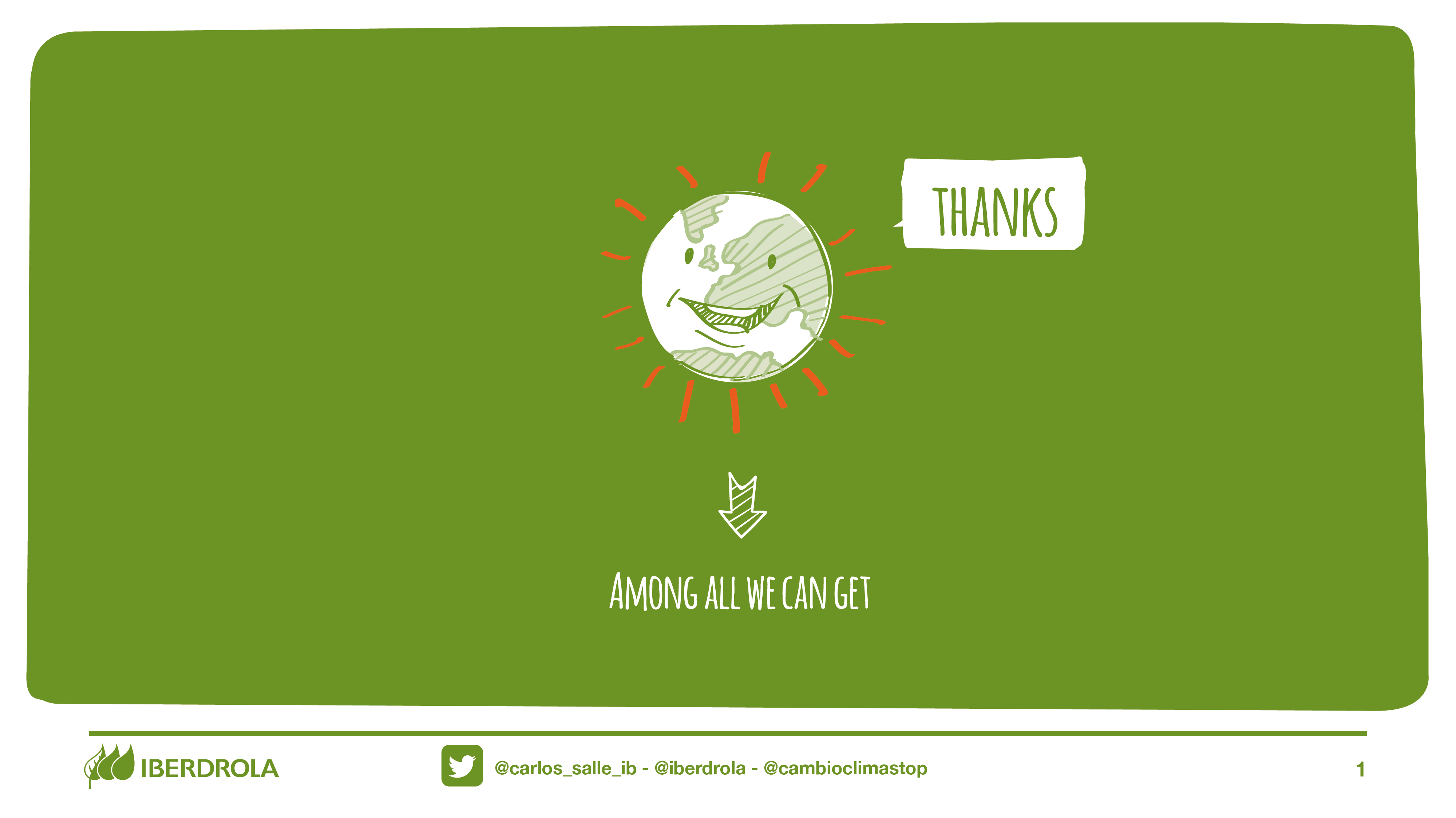 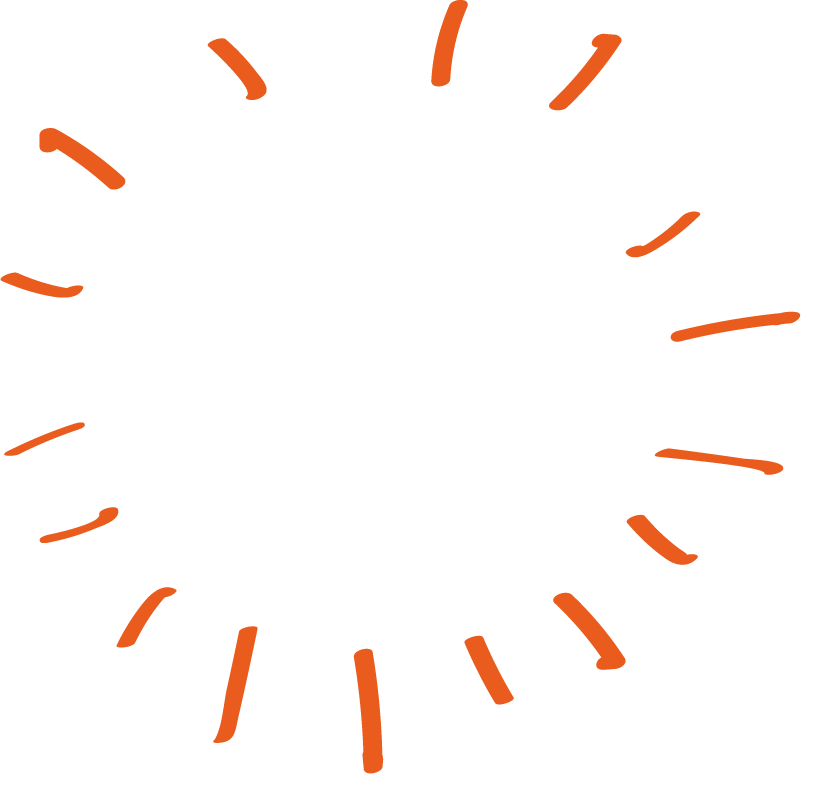 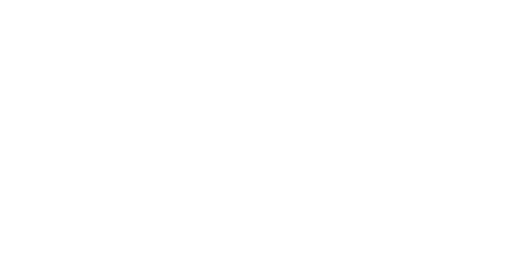 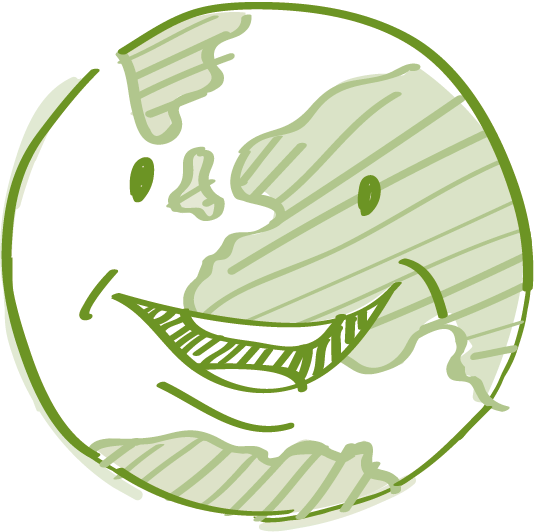 THANKS
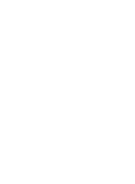 • Decarbonistaion cost is much lower than the cost of non decarbonising
 • Fighting against climate change is an obligation, is feasible and is plenty of opportunities 
• Among all we can get it